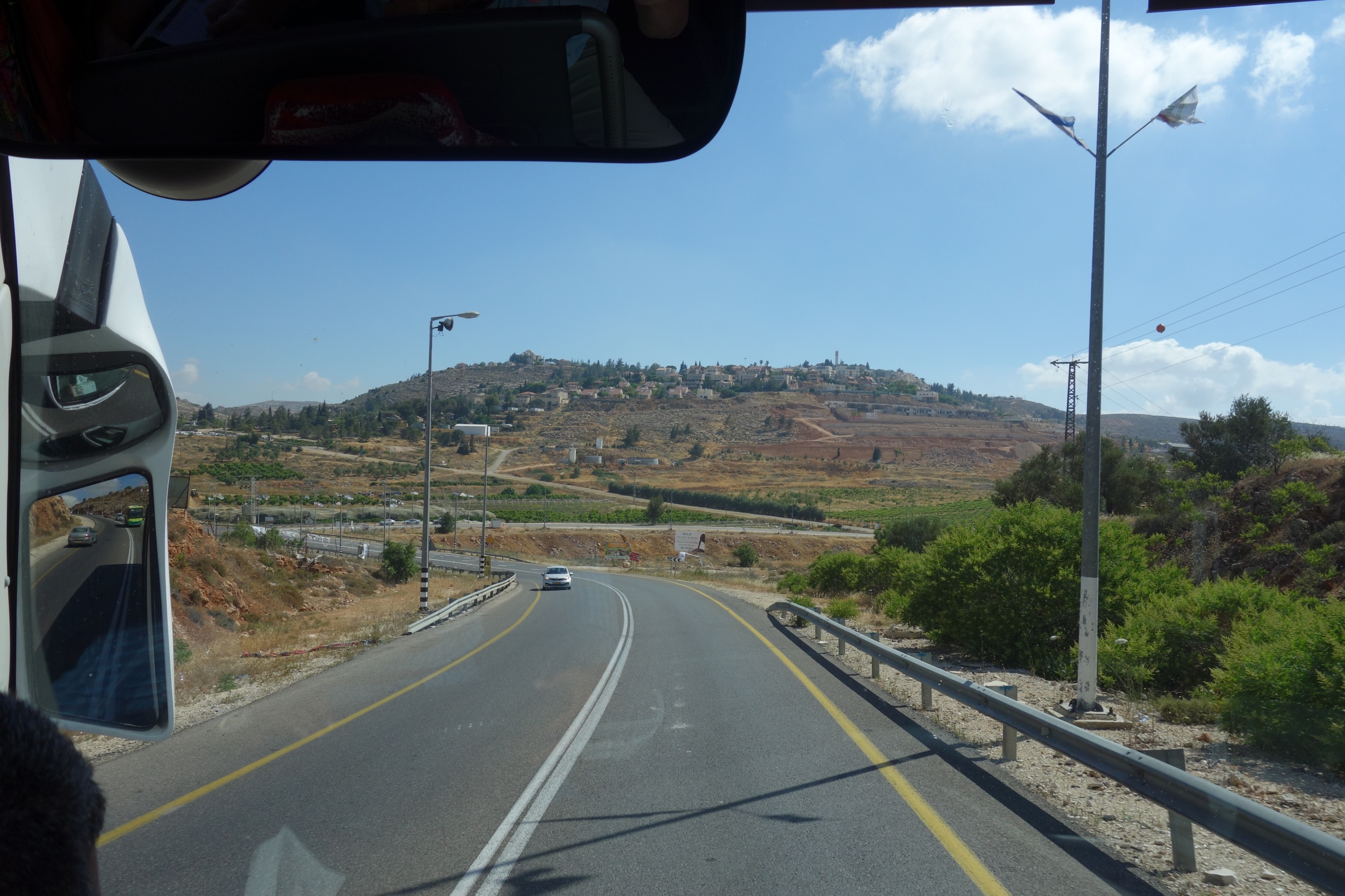 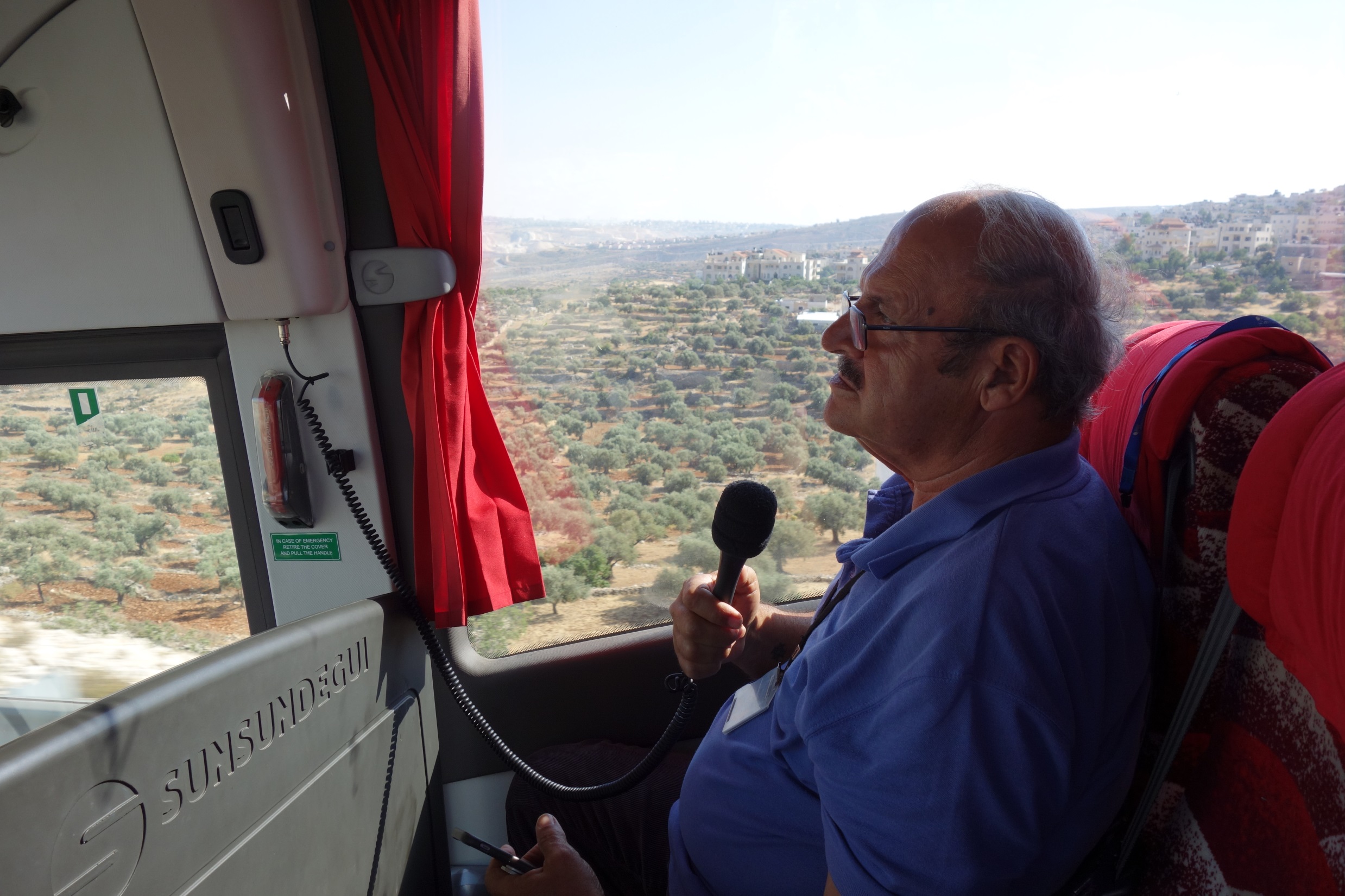 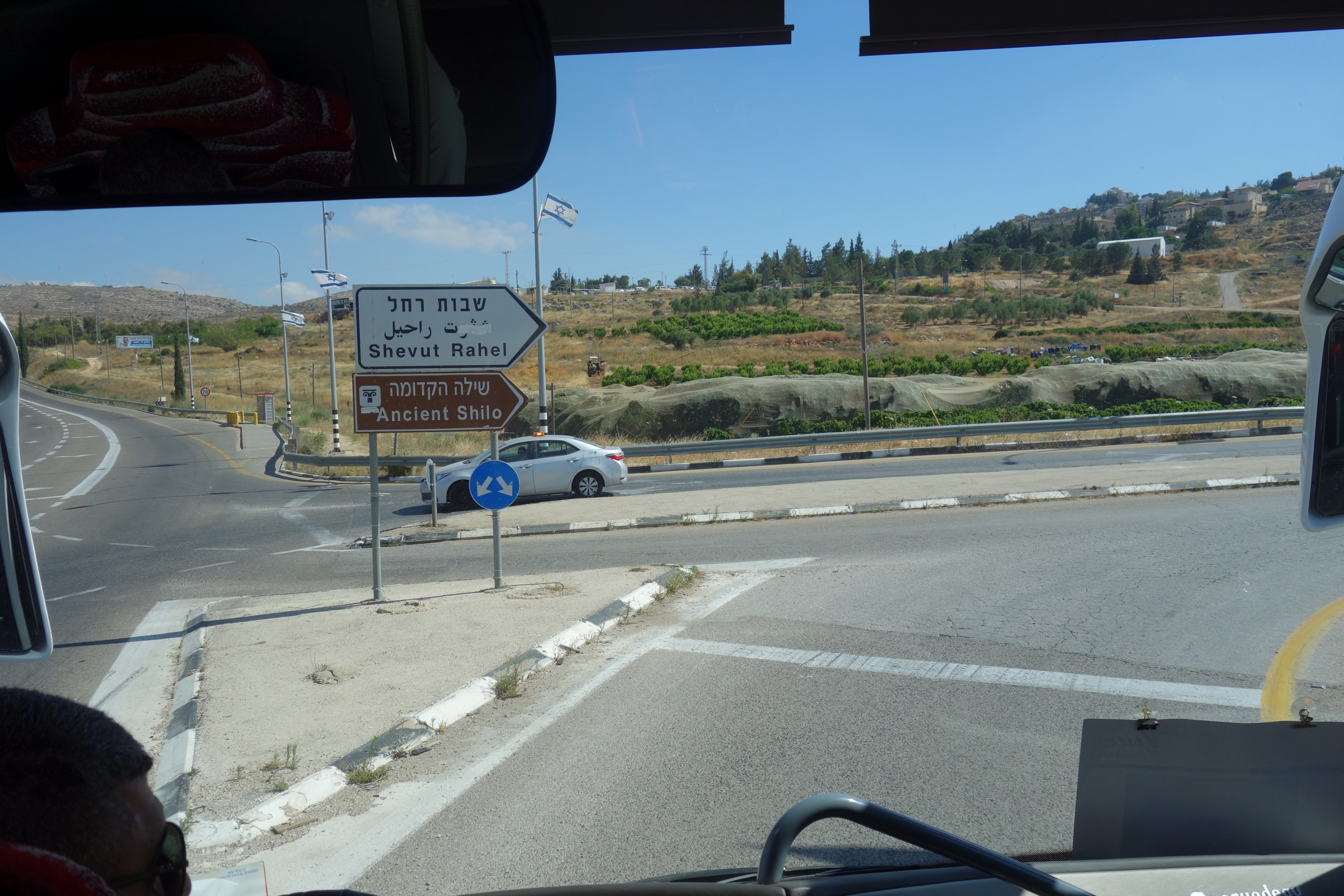 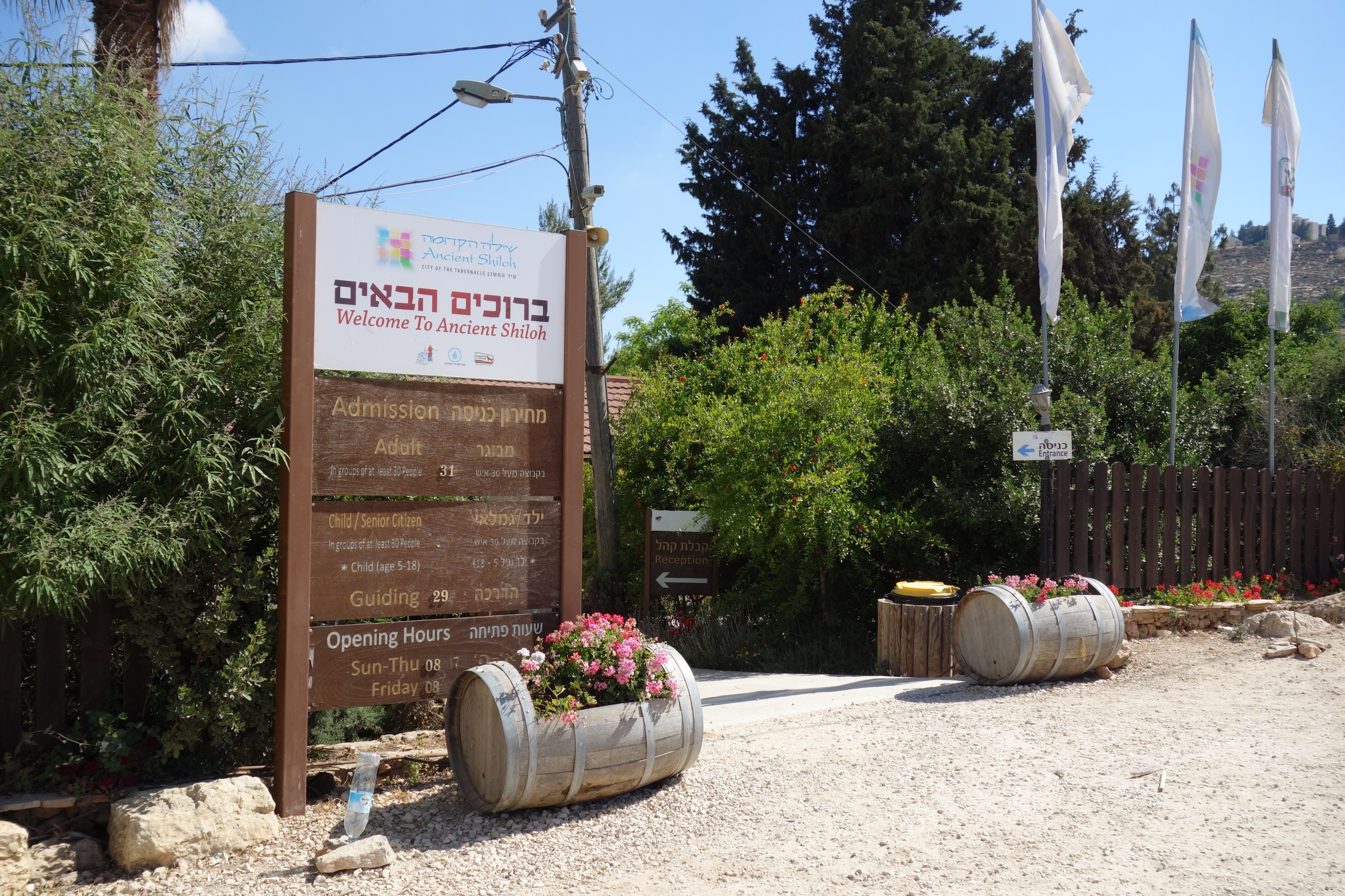 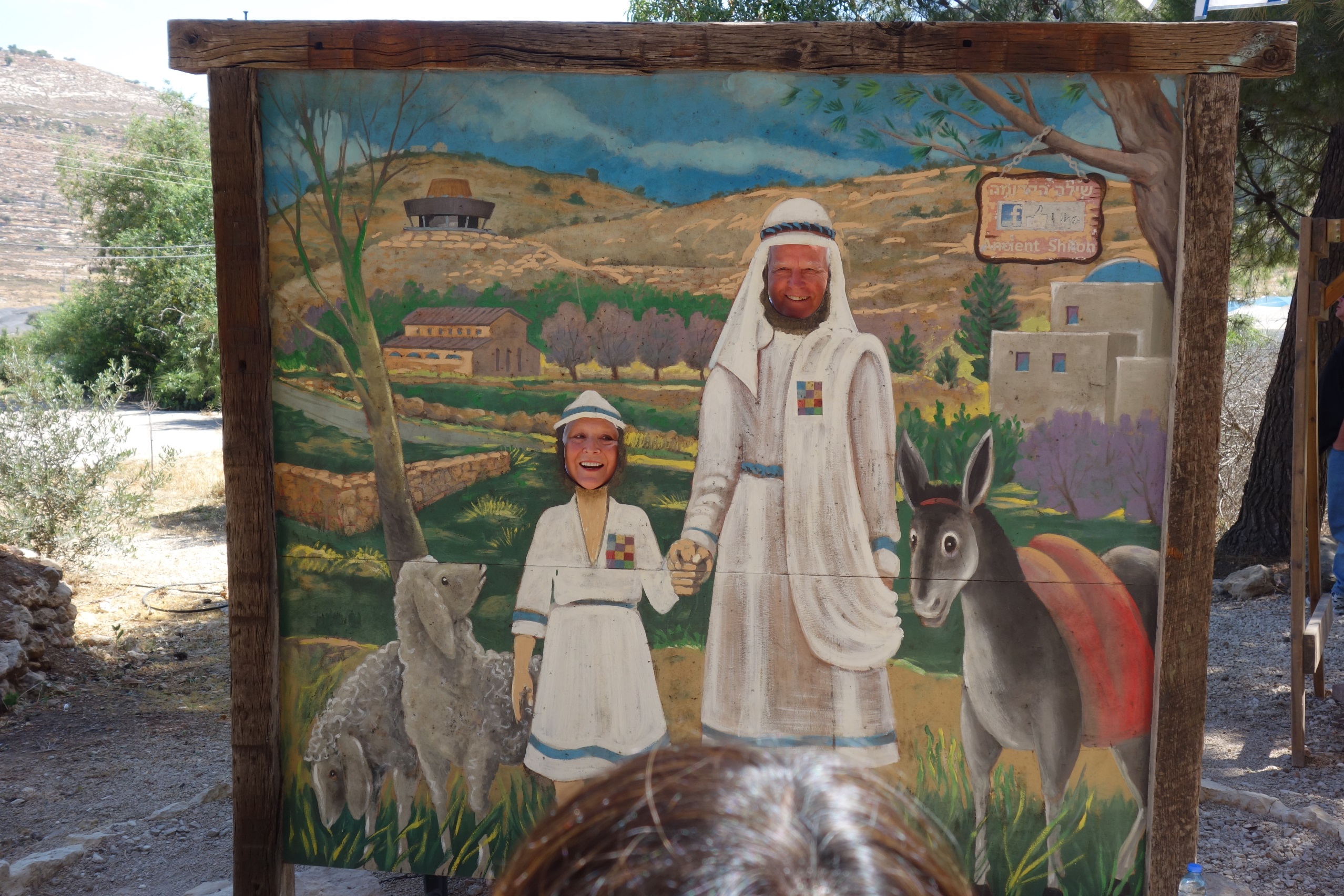 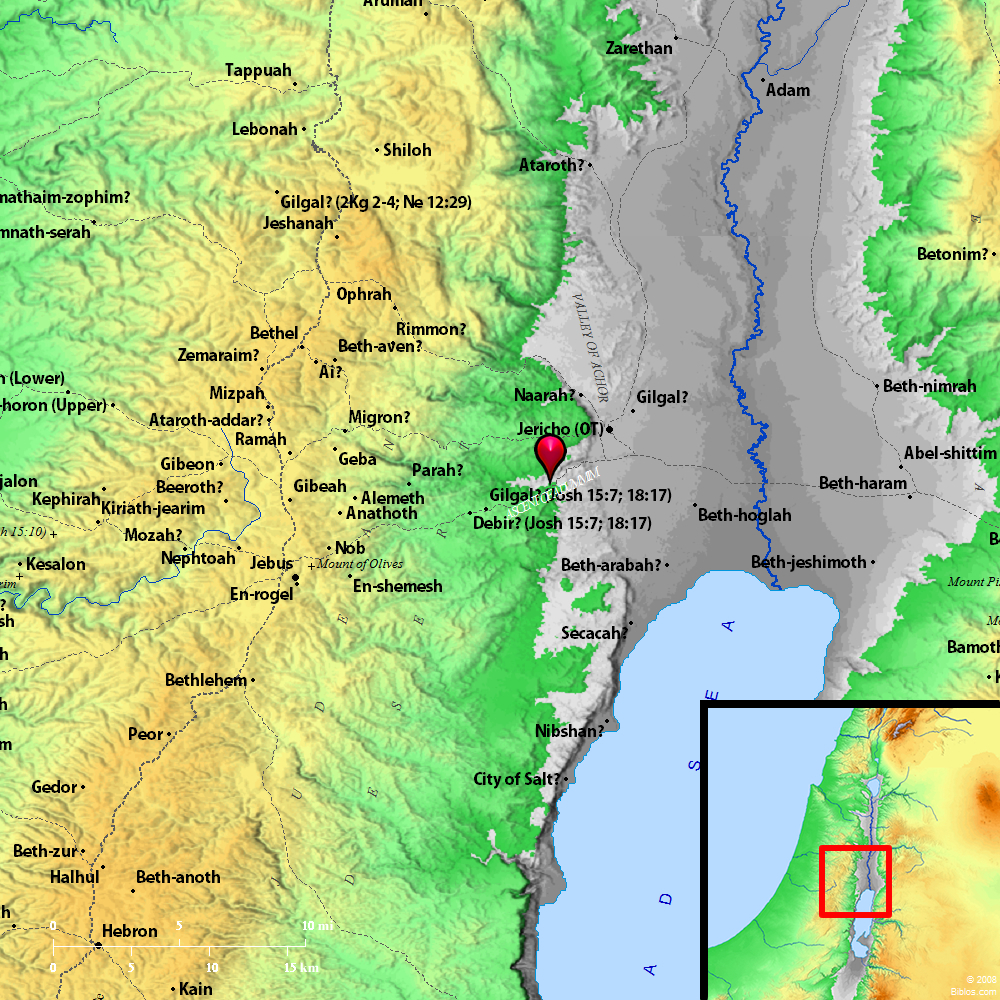 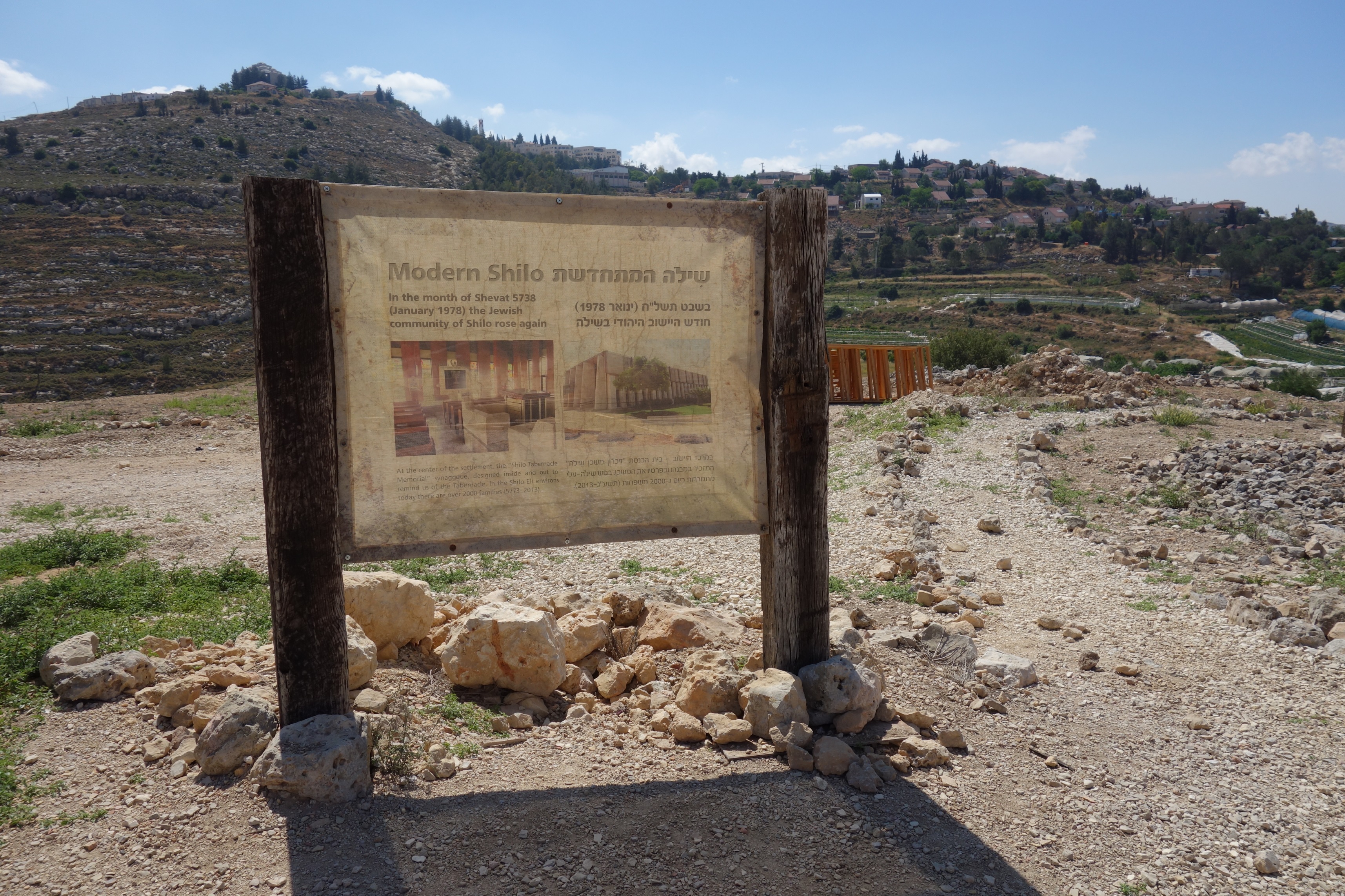 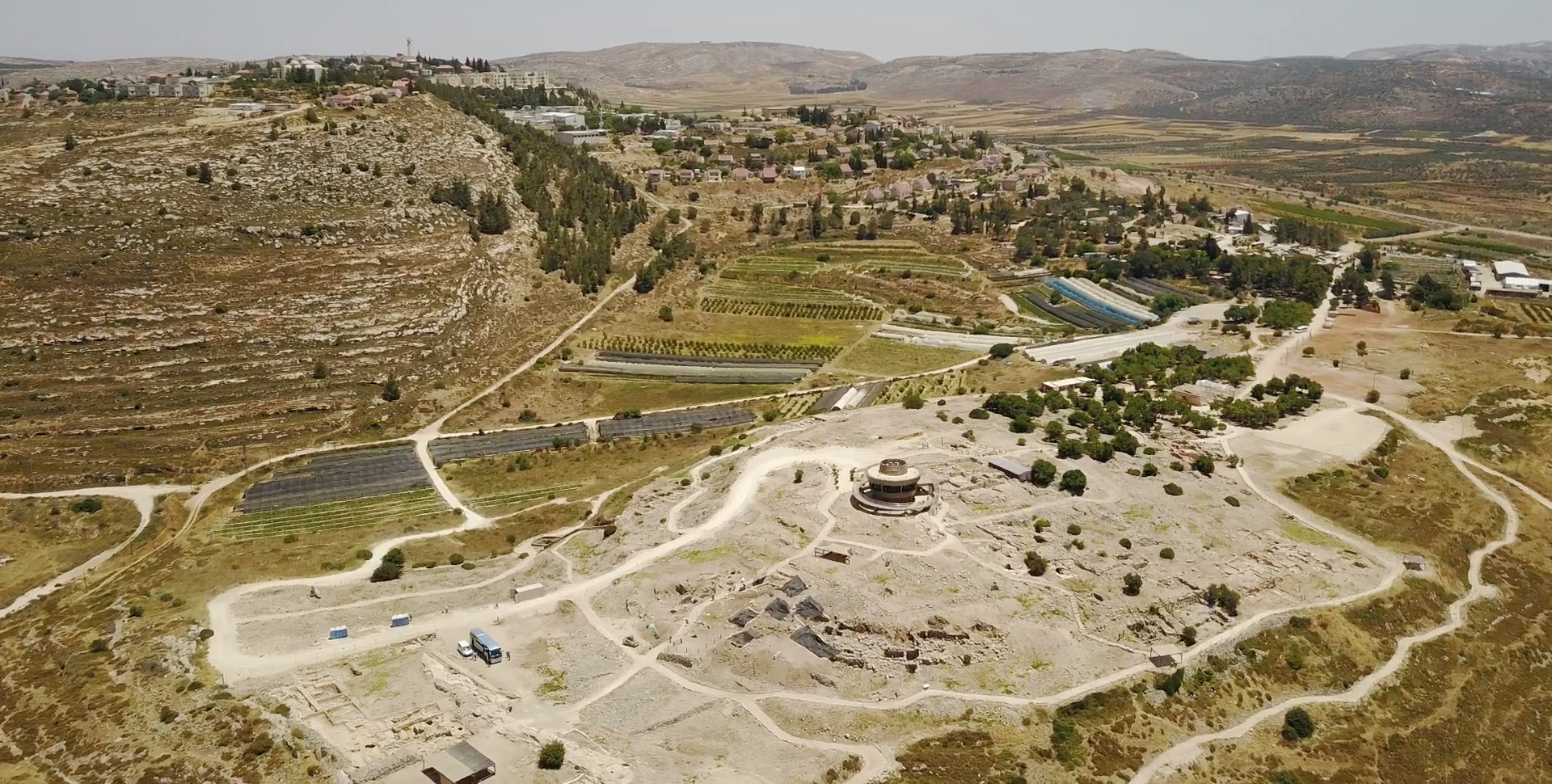 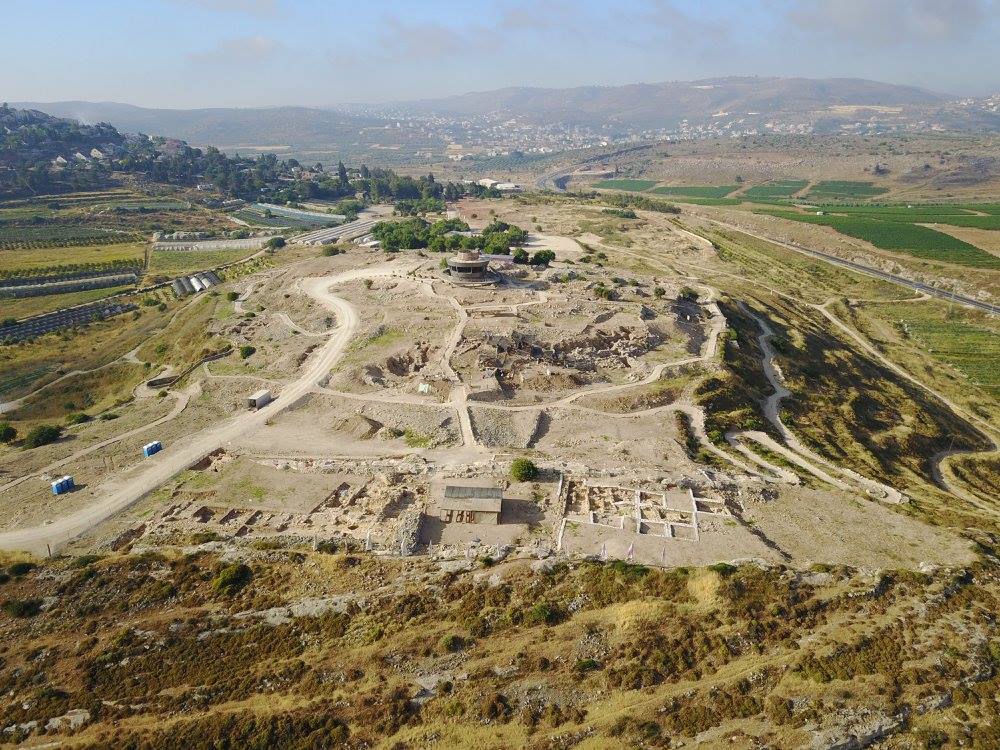 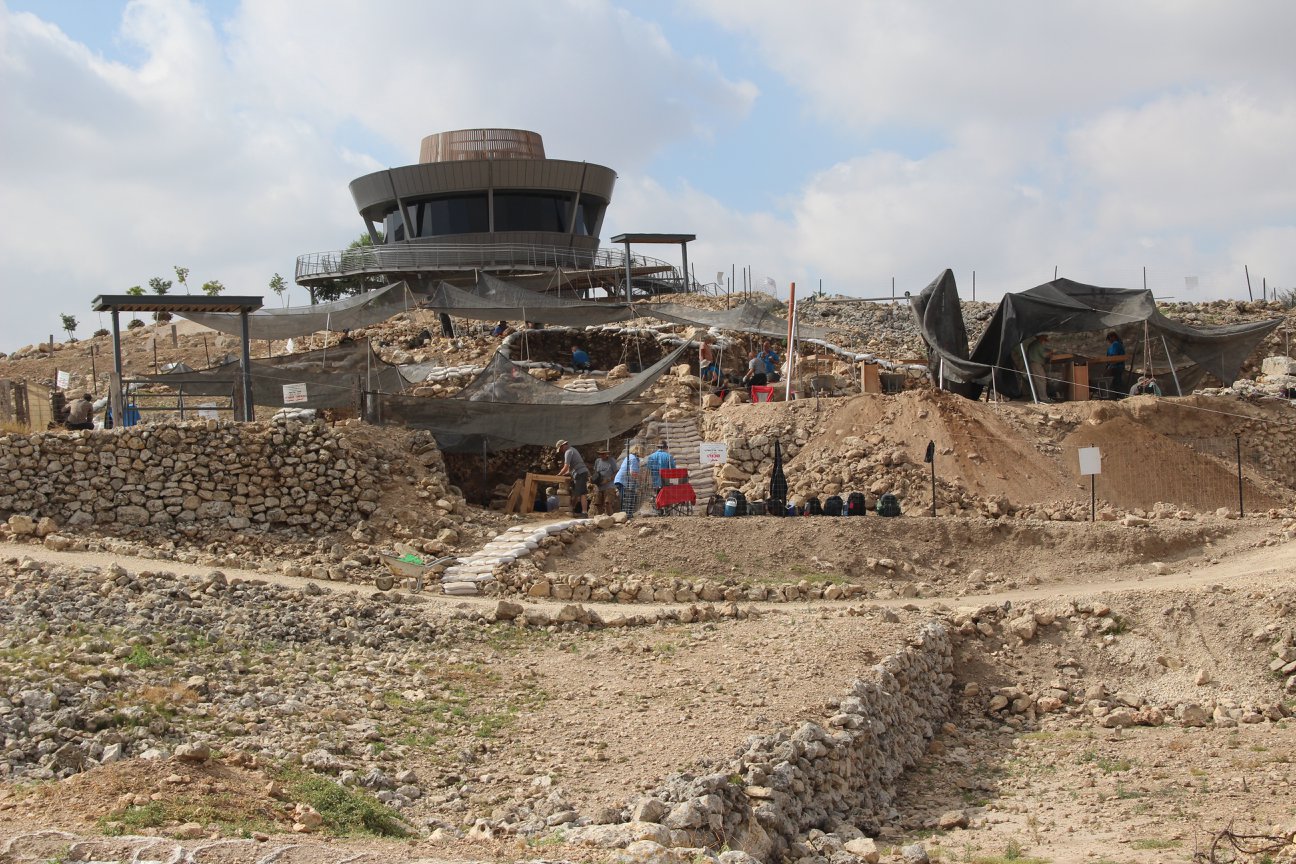 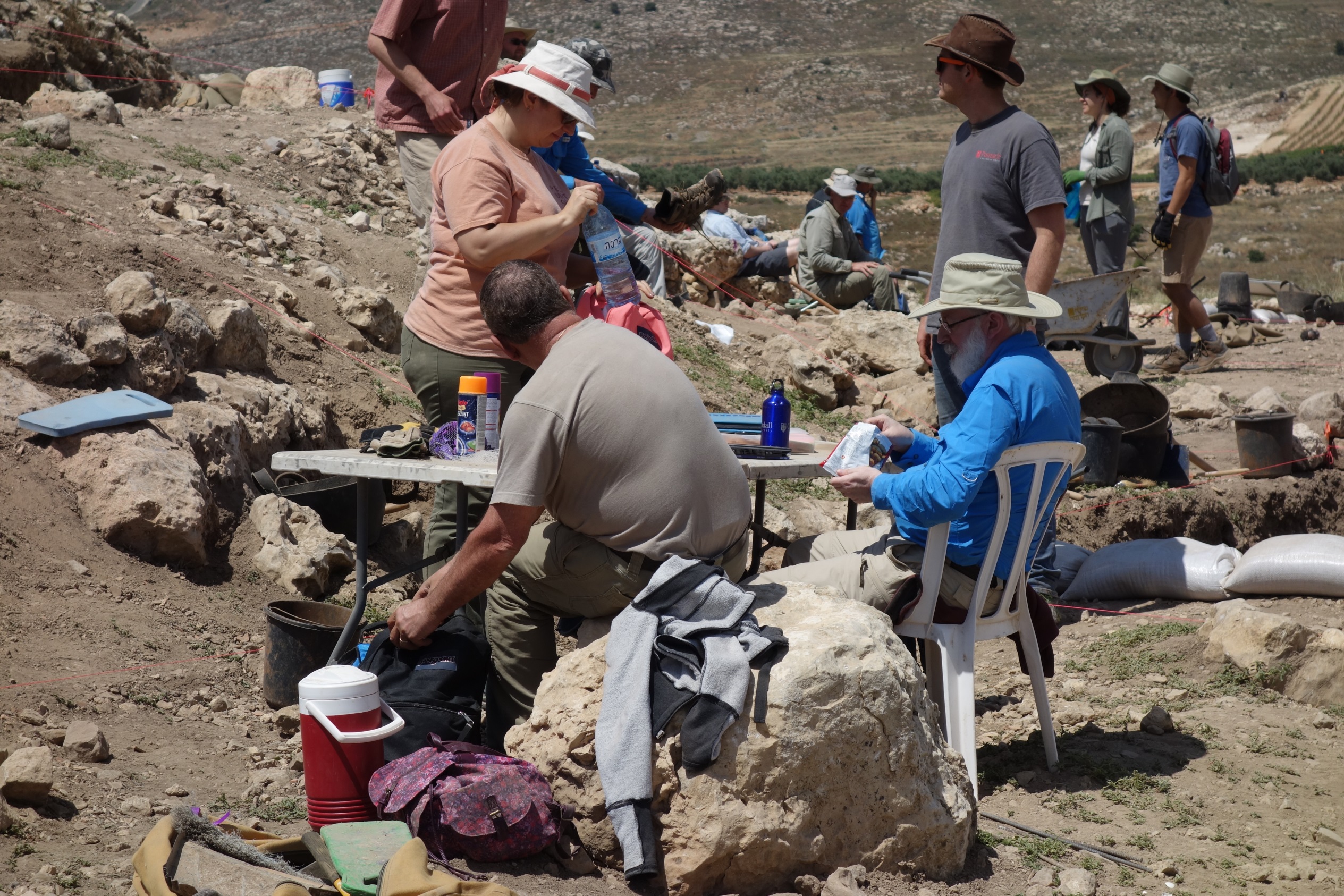 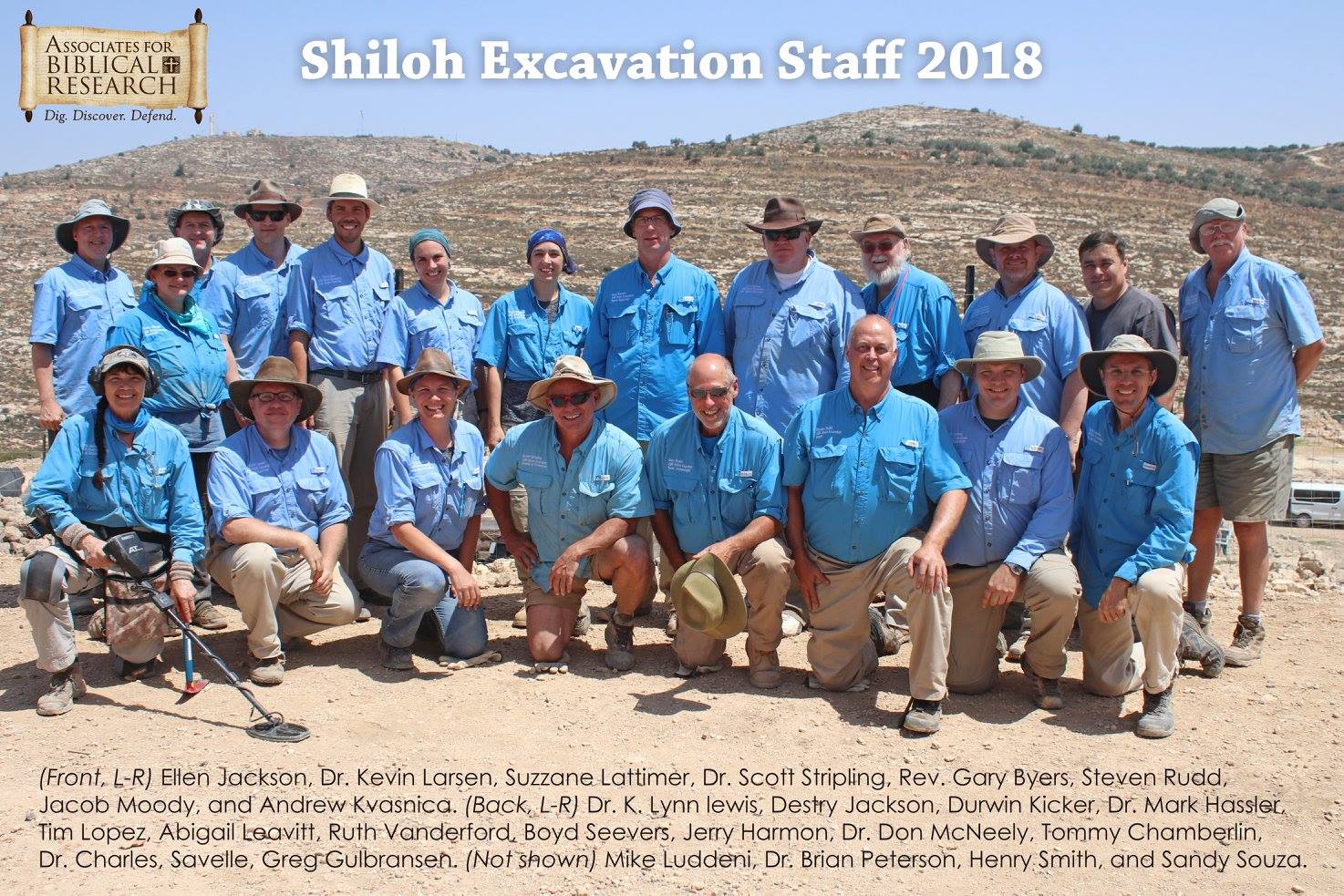 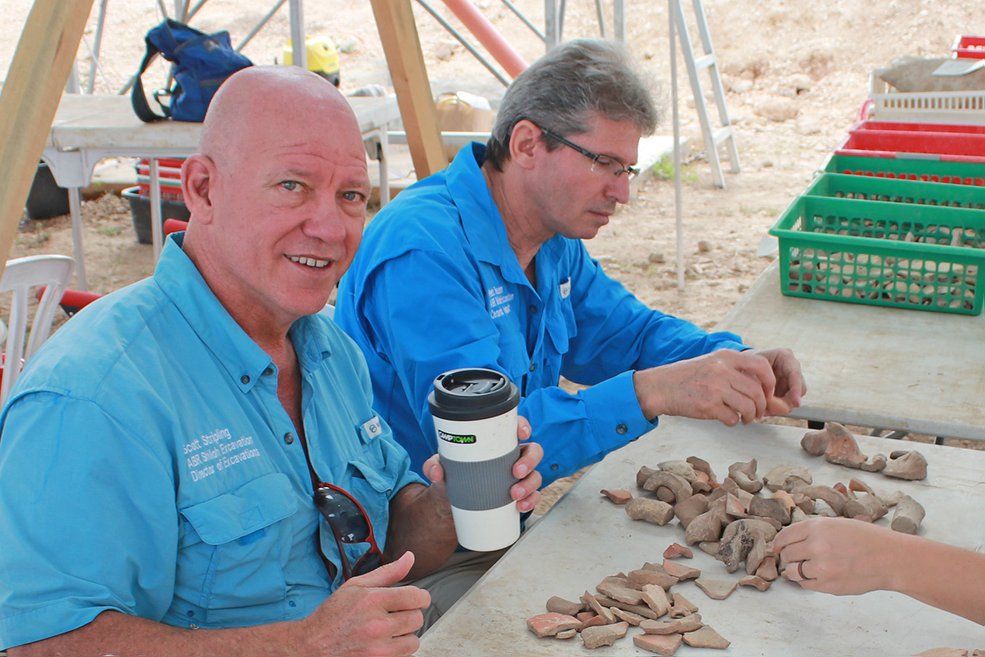 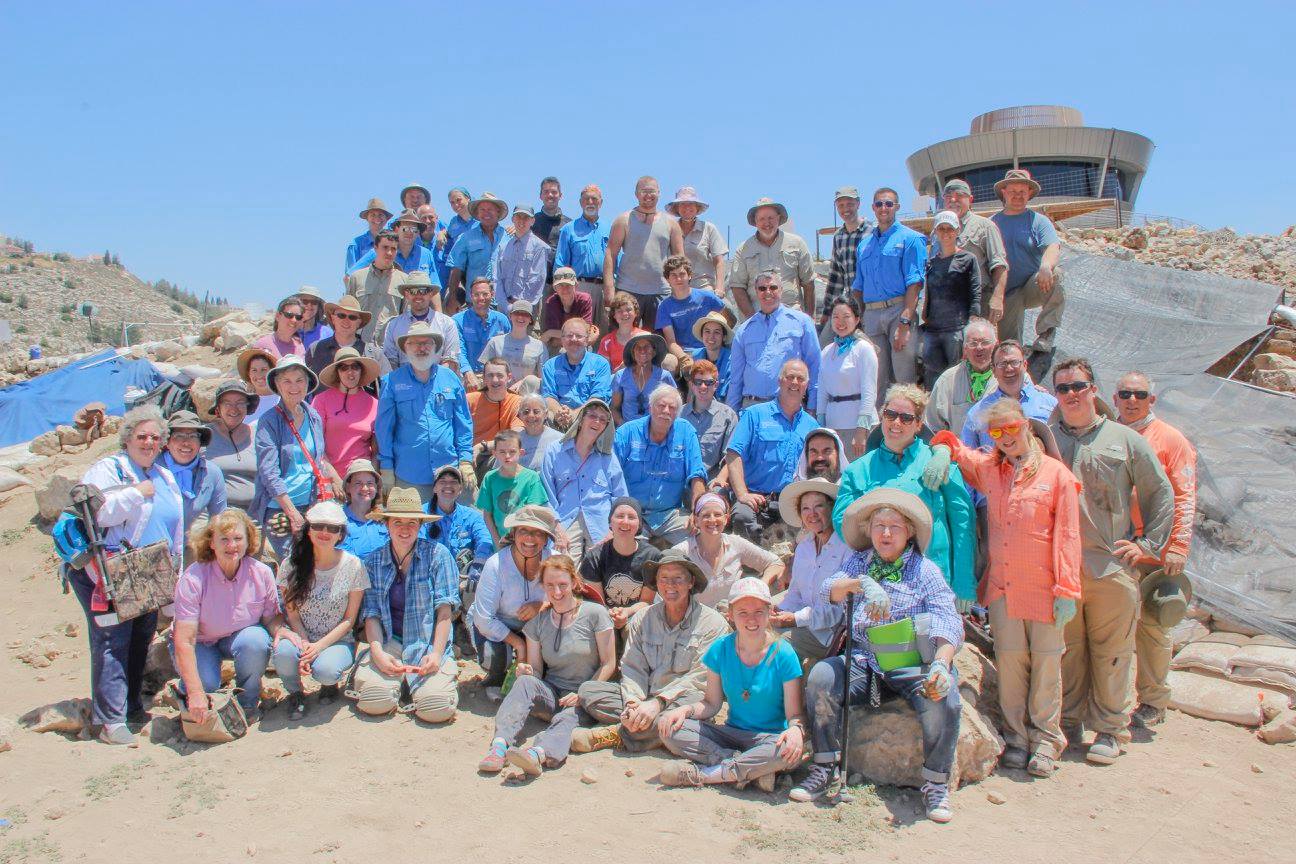 2017 dig staff and volunteers. The group we met last year.
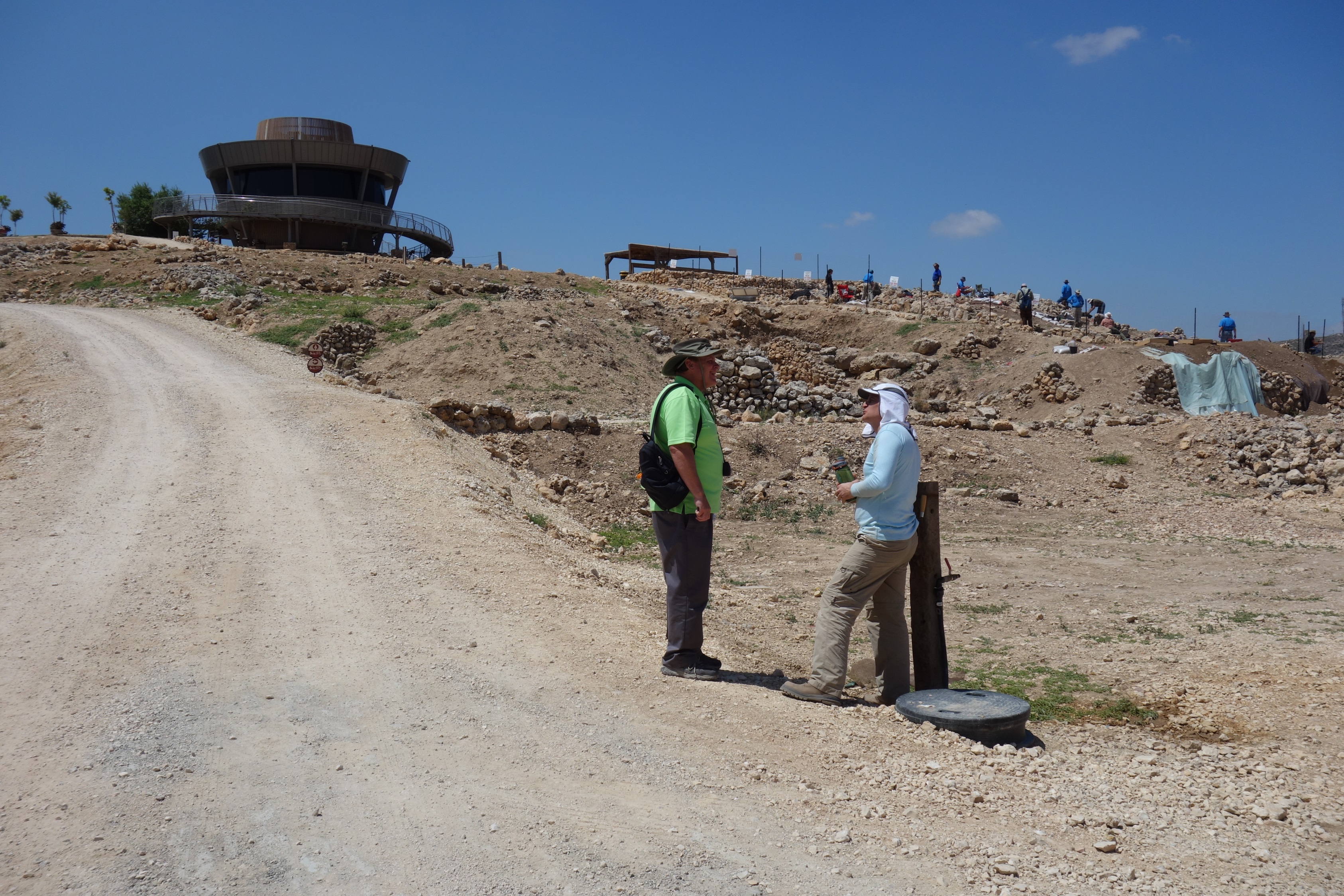 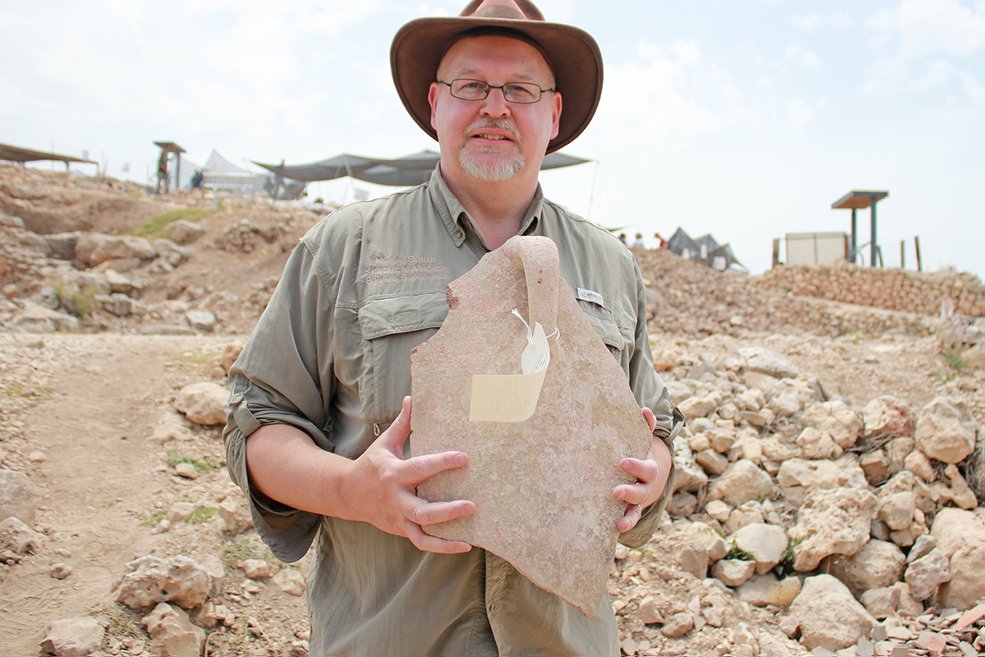 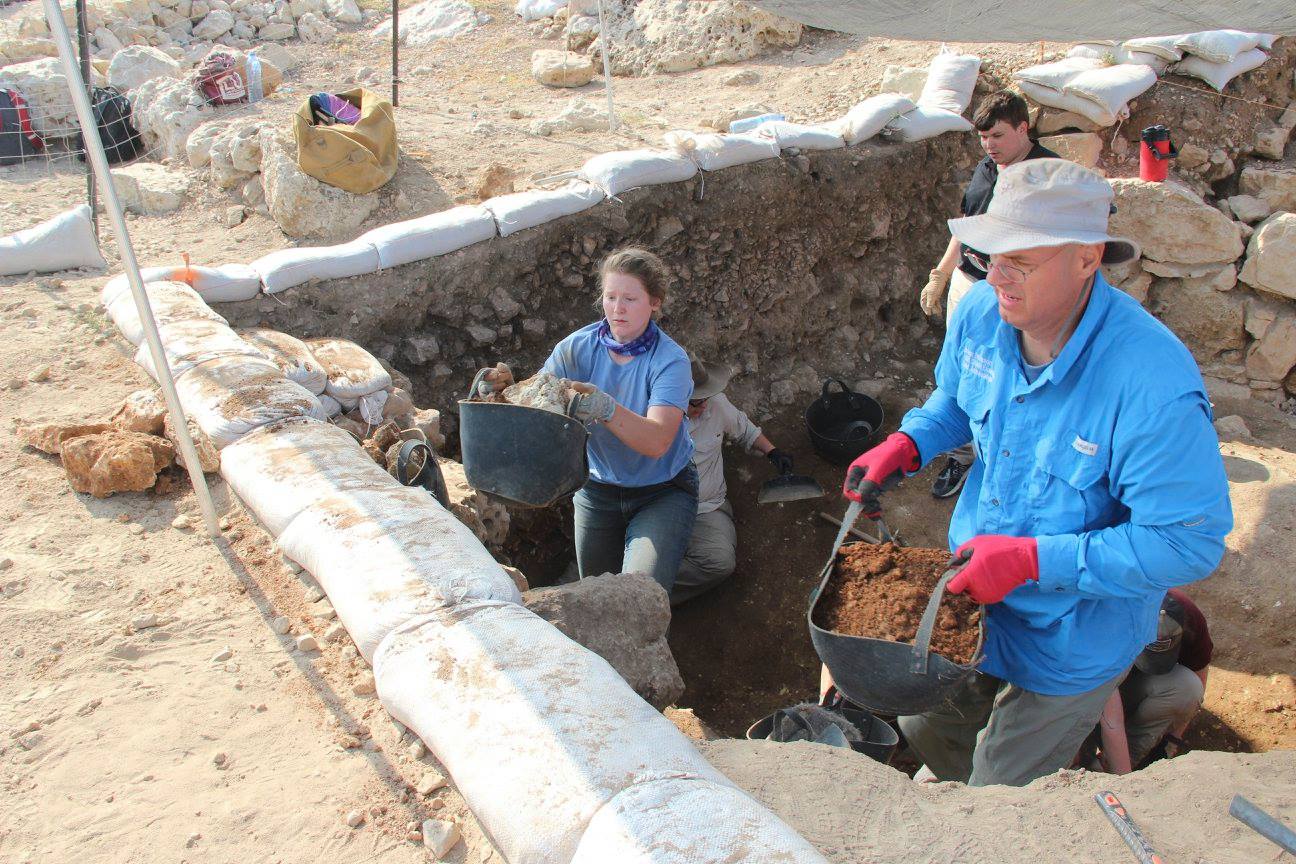 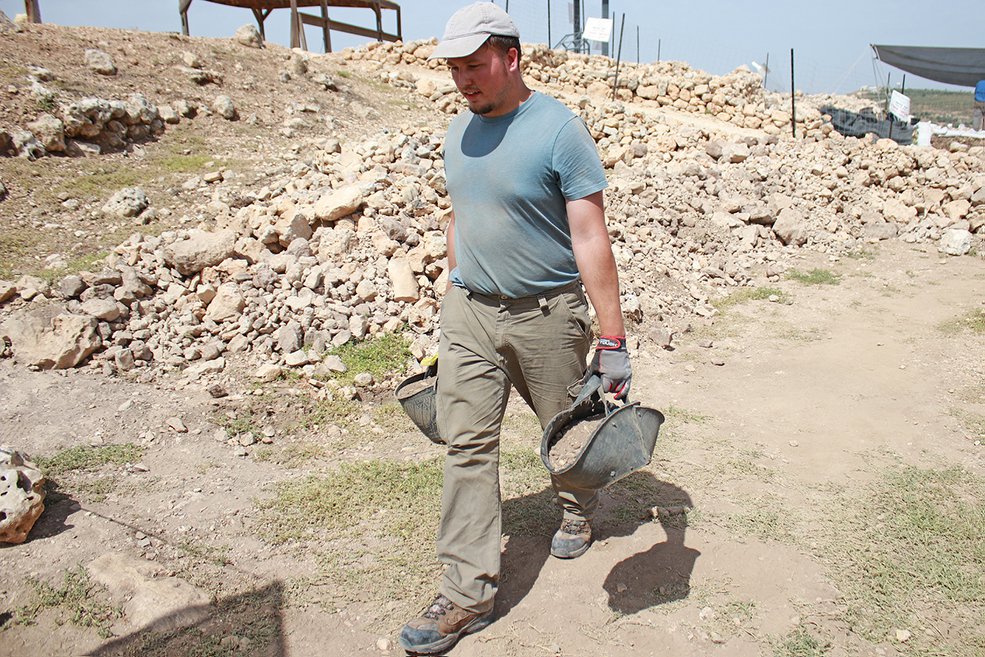 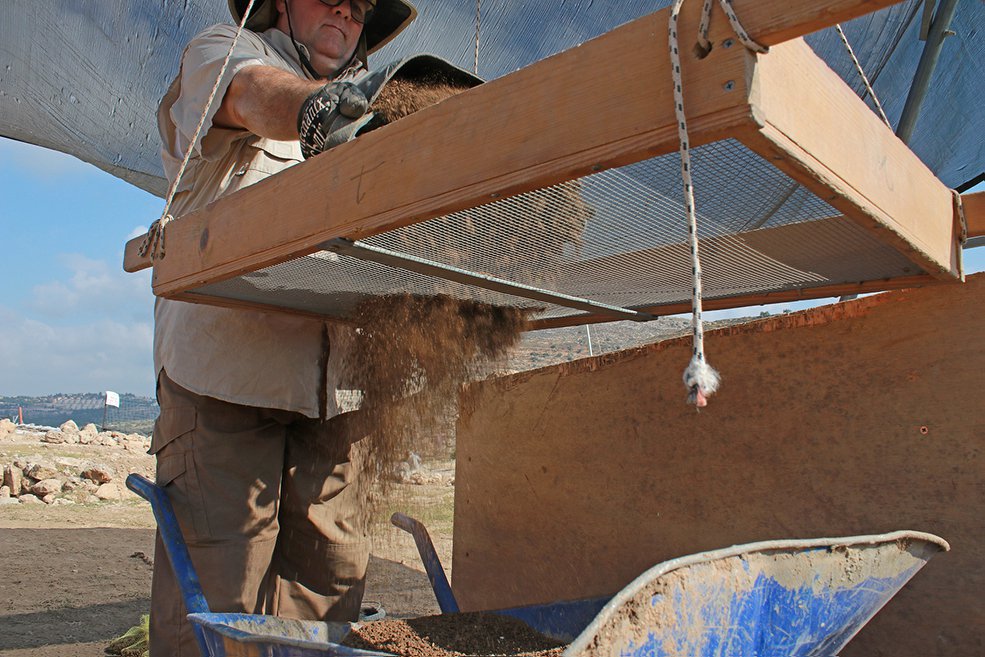 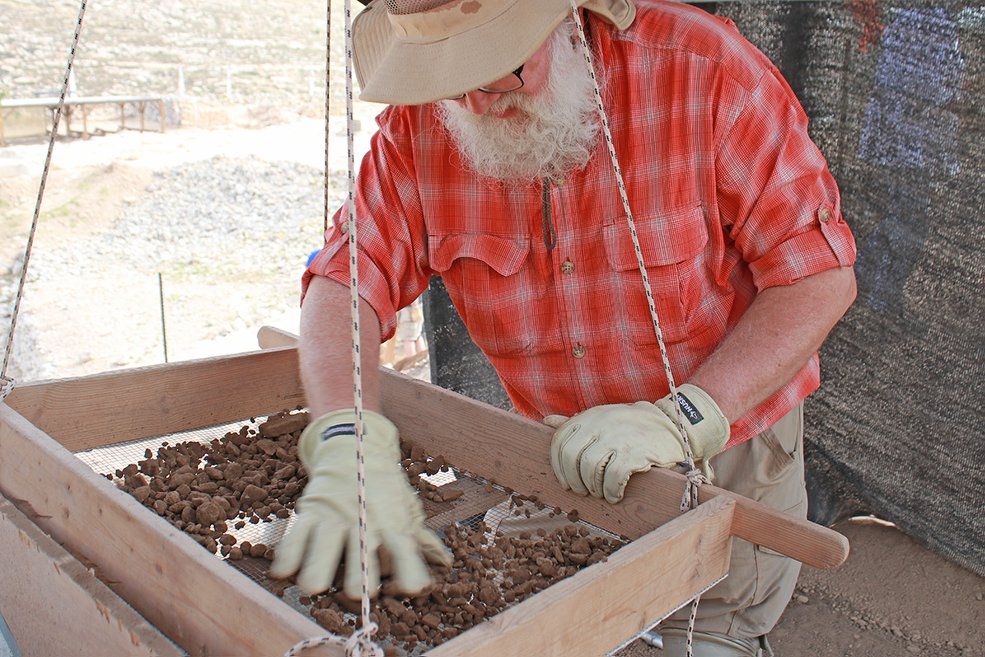 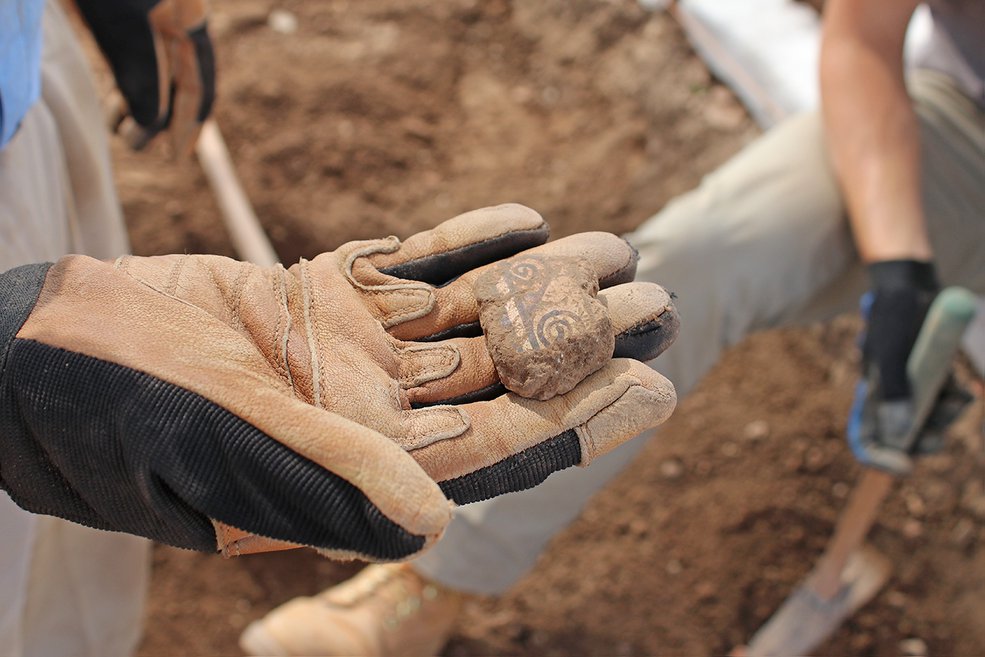 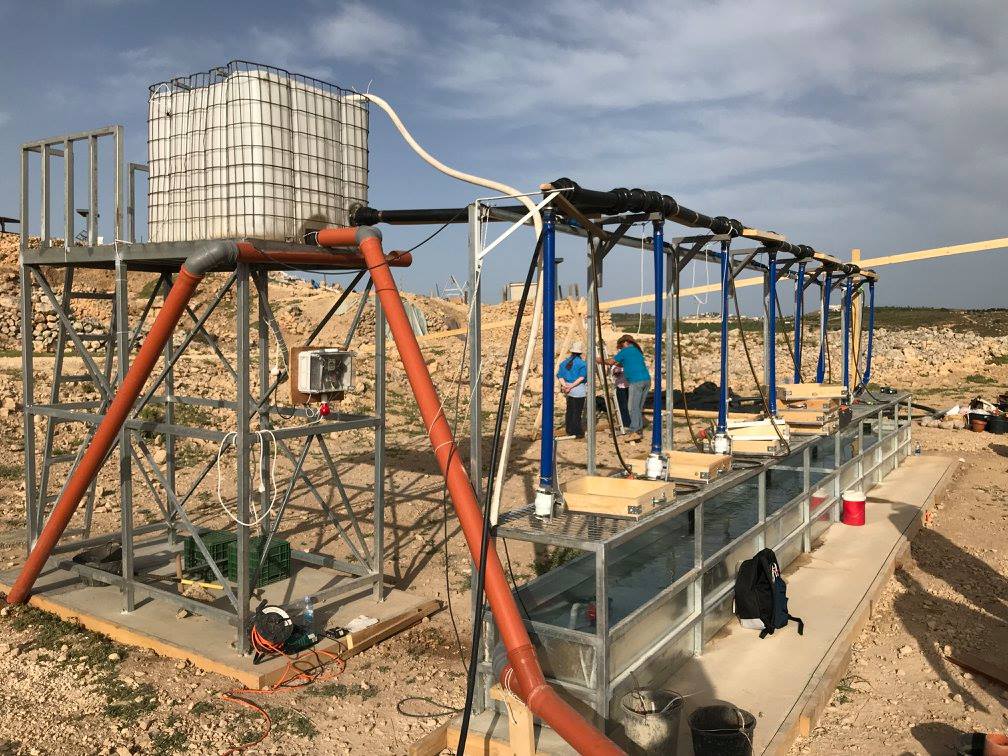 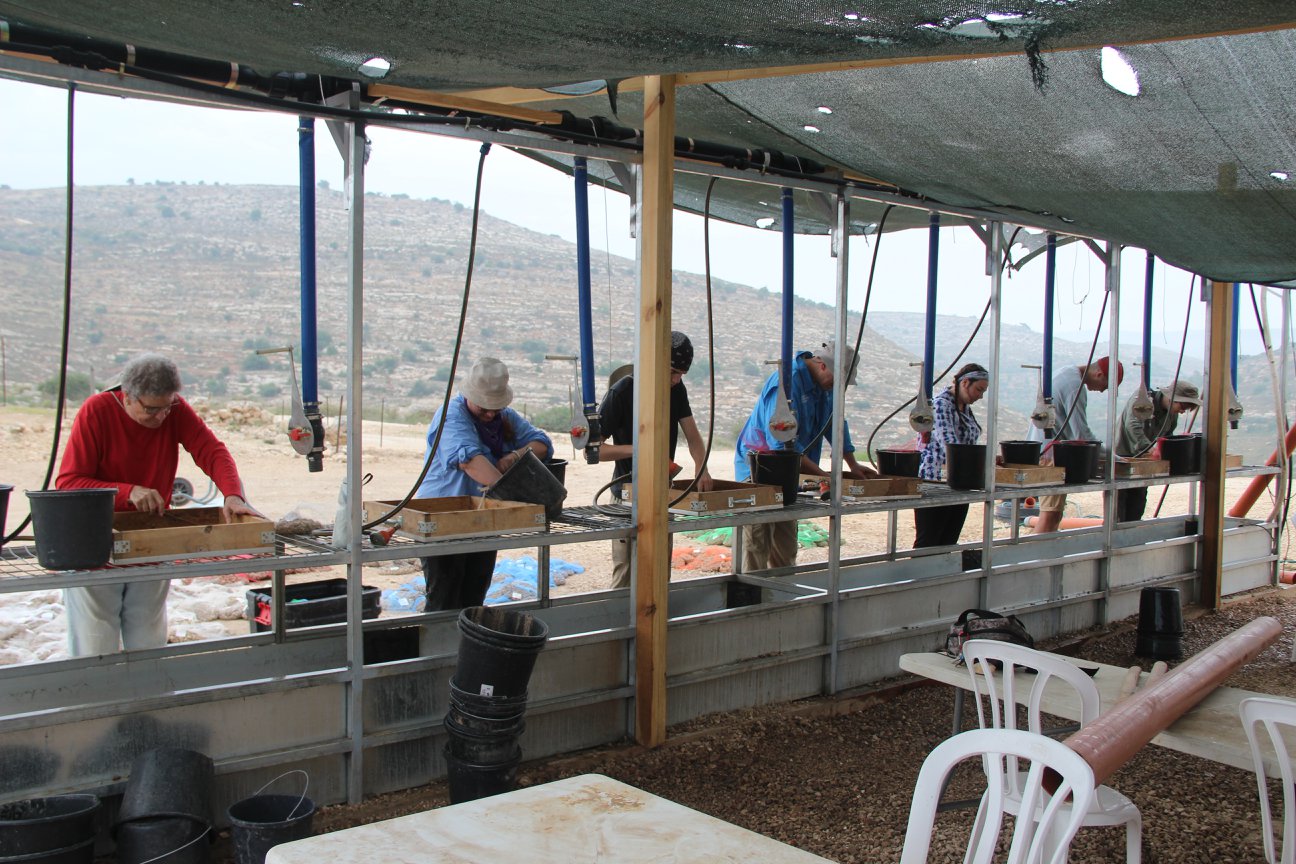 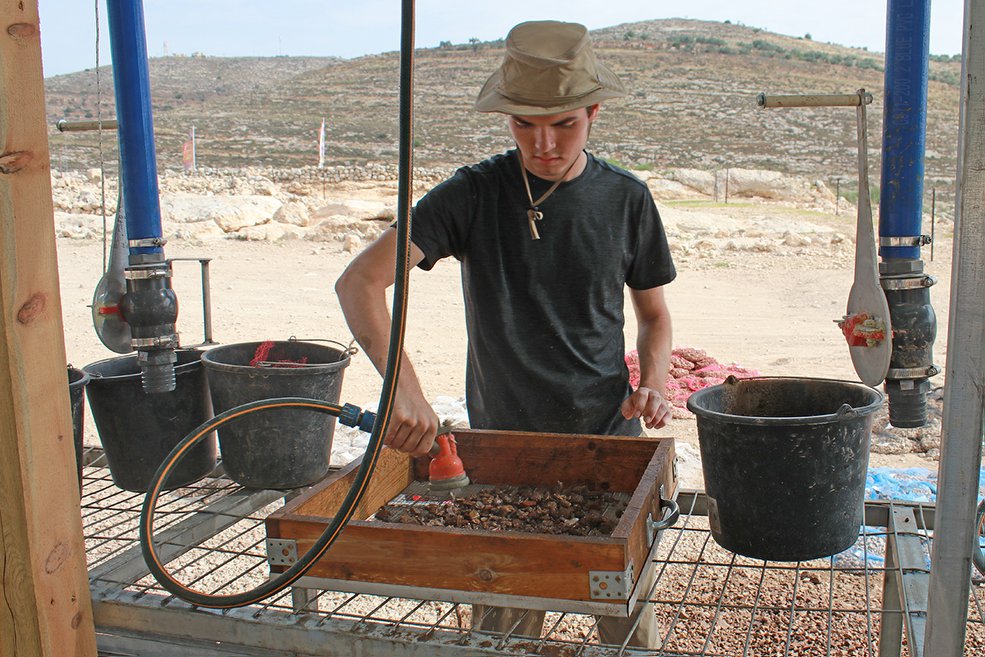 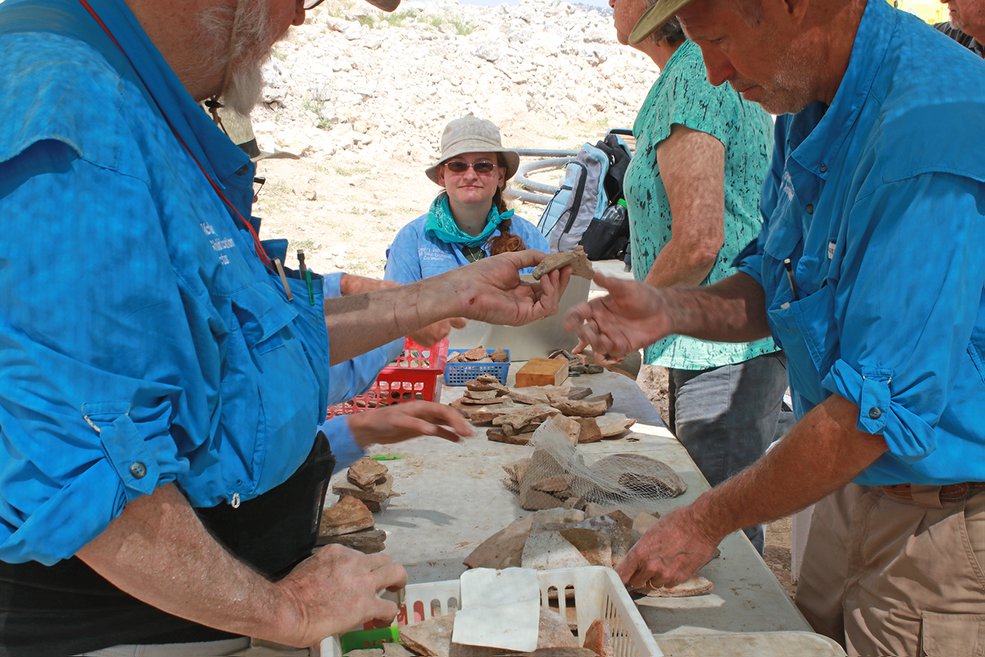 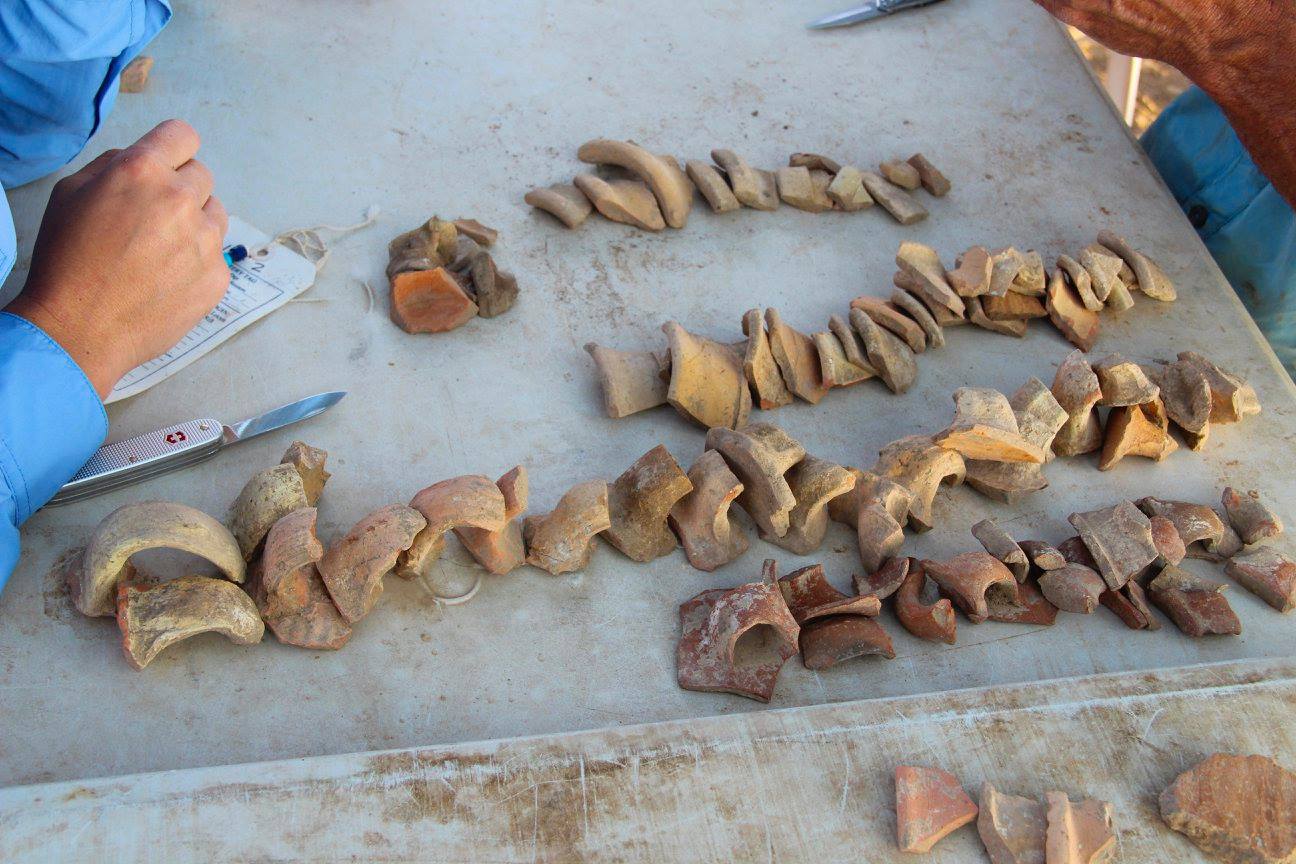 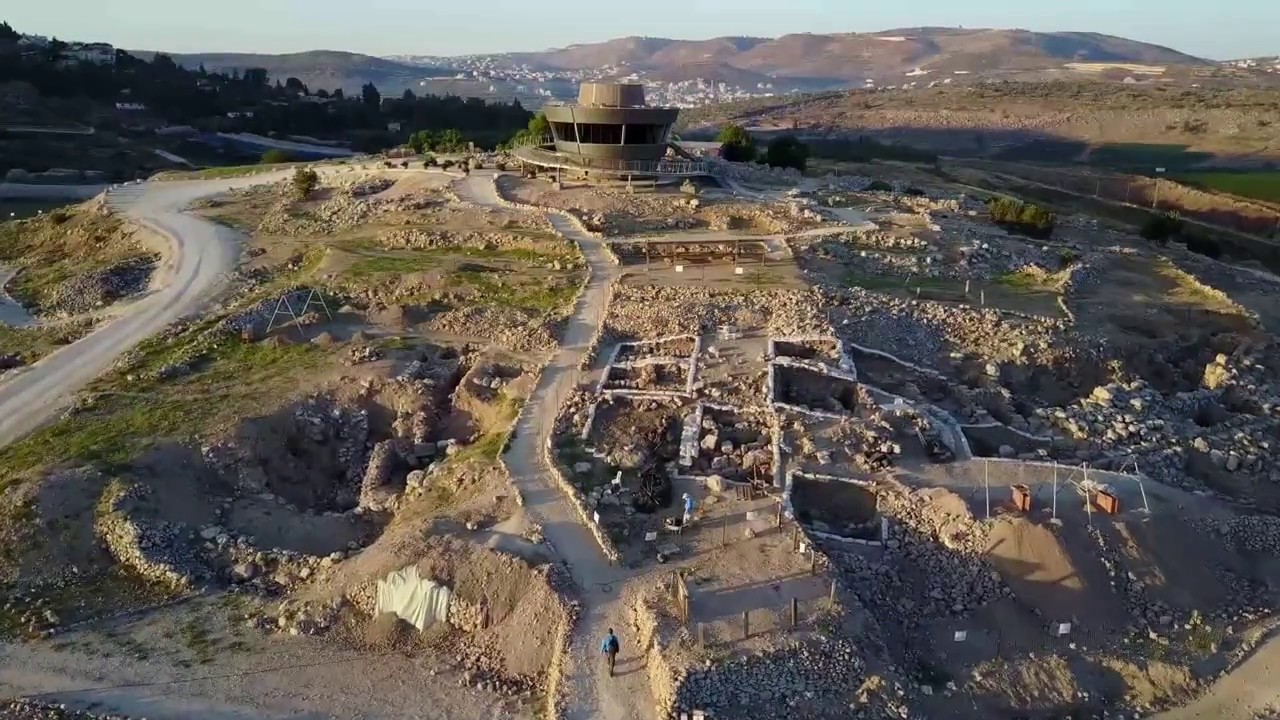 Then the whole congregation of the sons of Israel assembled themselves at Shiloh, and set up the tent of meeting there; and the land was subdued before them.

					Joshua 18:1
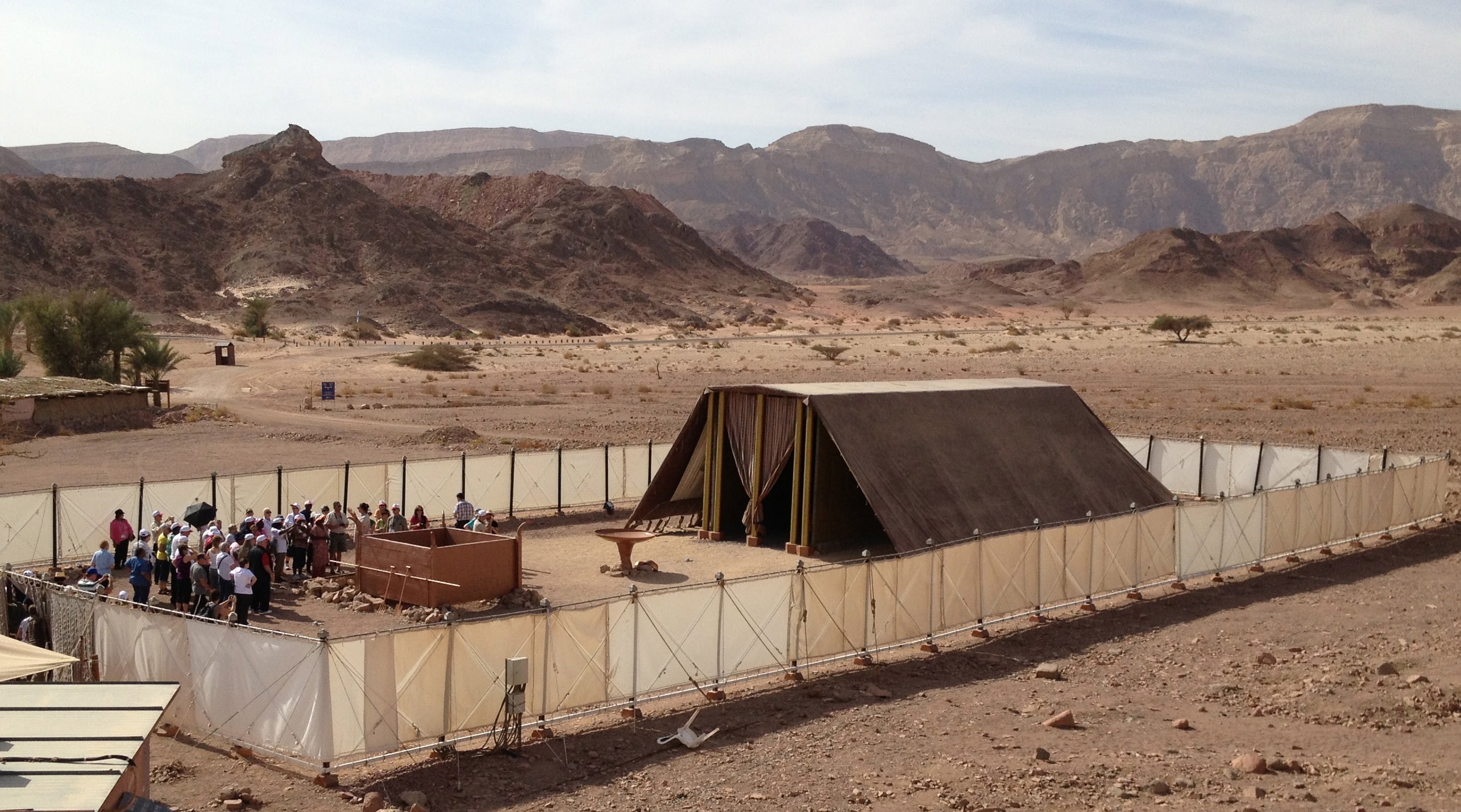 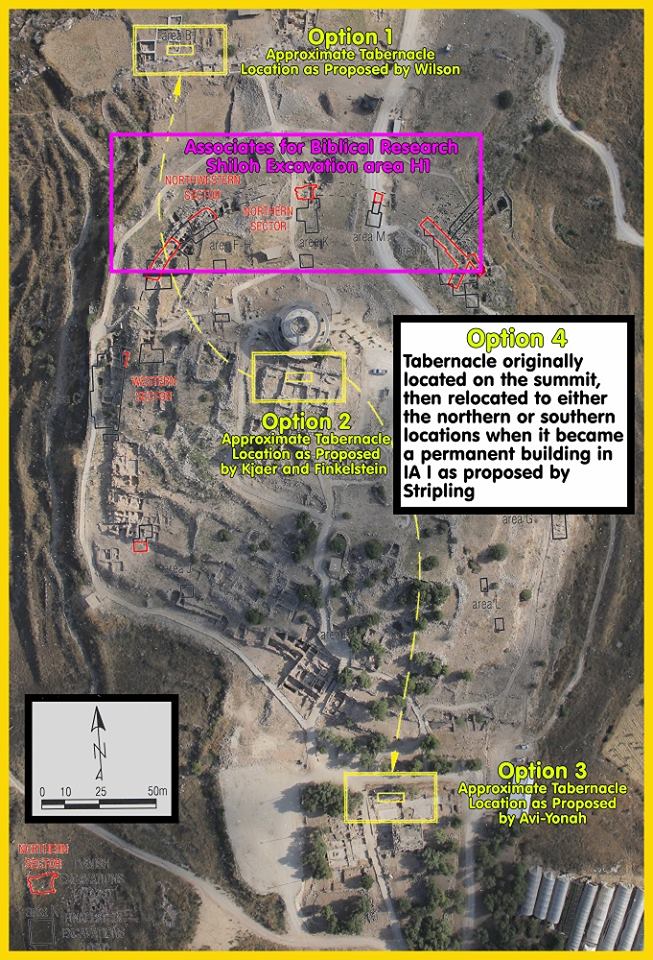 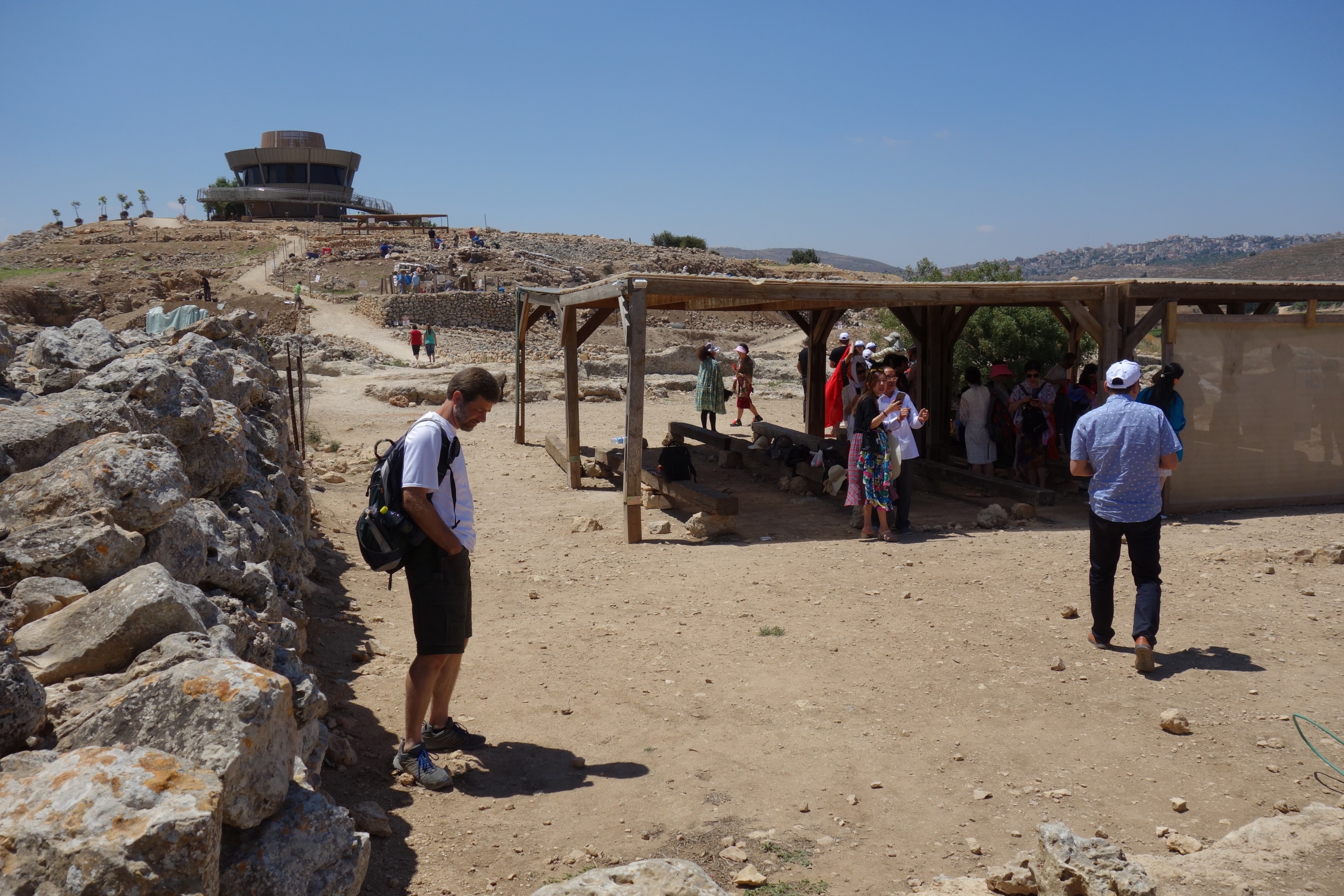 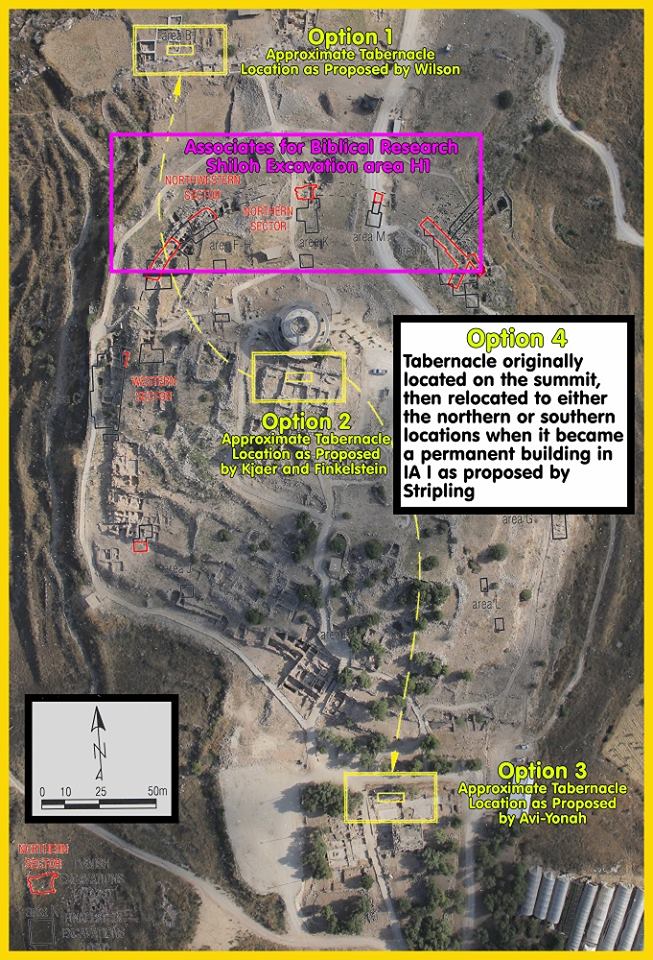 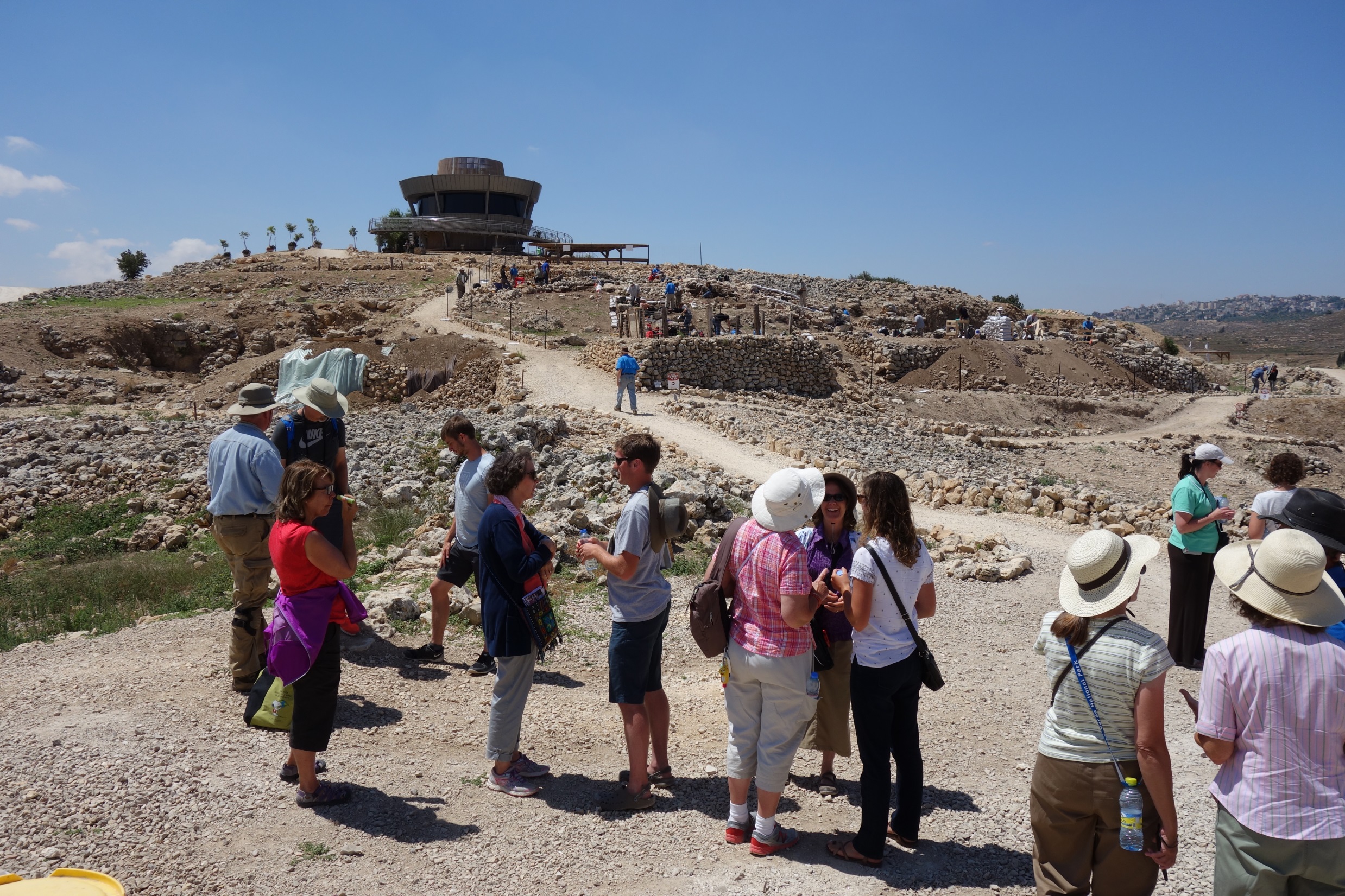 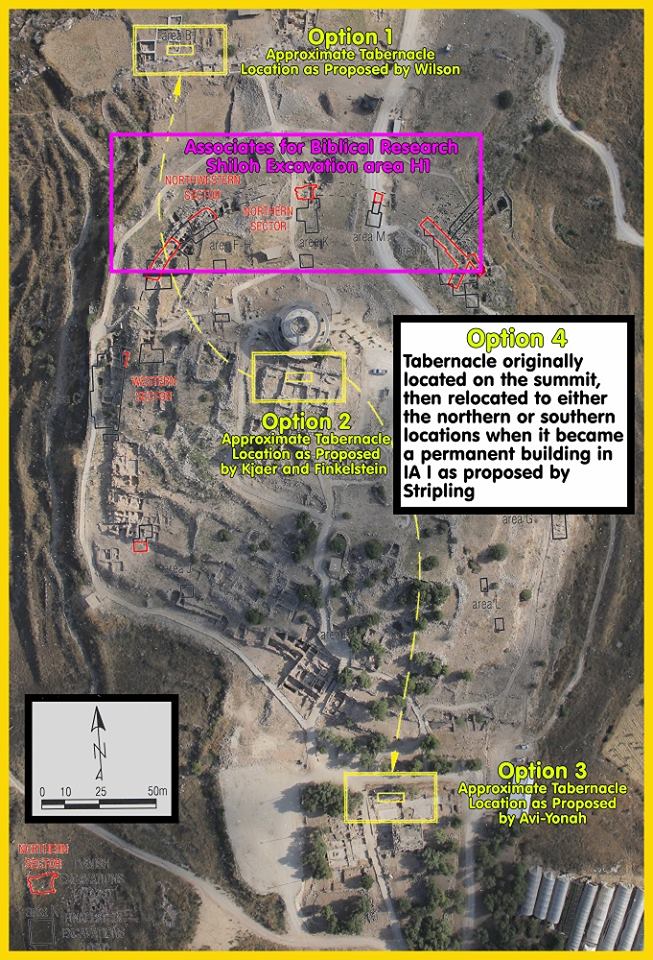 Now this man would go up from his city yearly to worship and to sacrifice to the LORD of hosts in Shiloh. 

					I Samuel 1:3
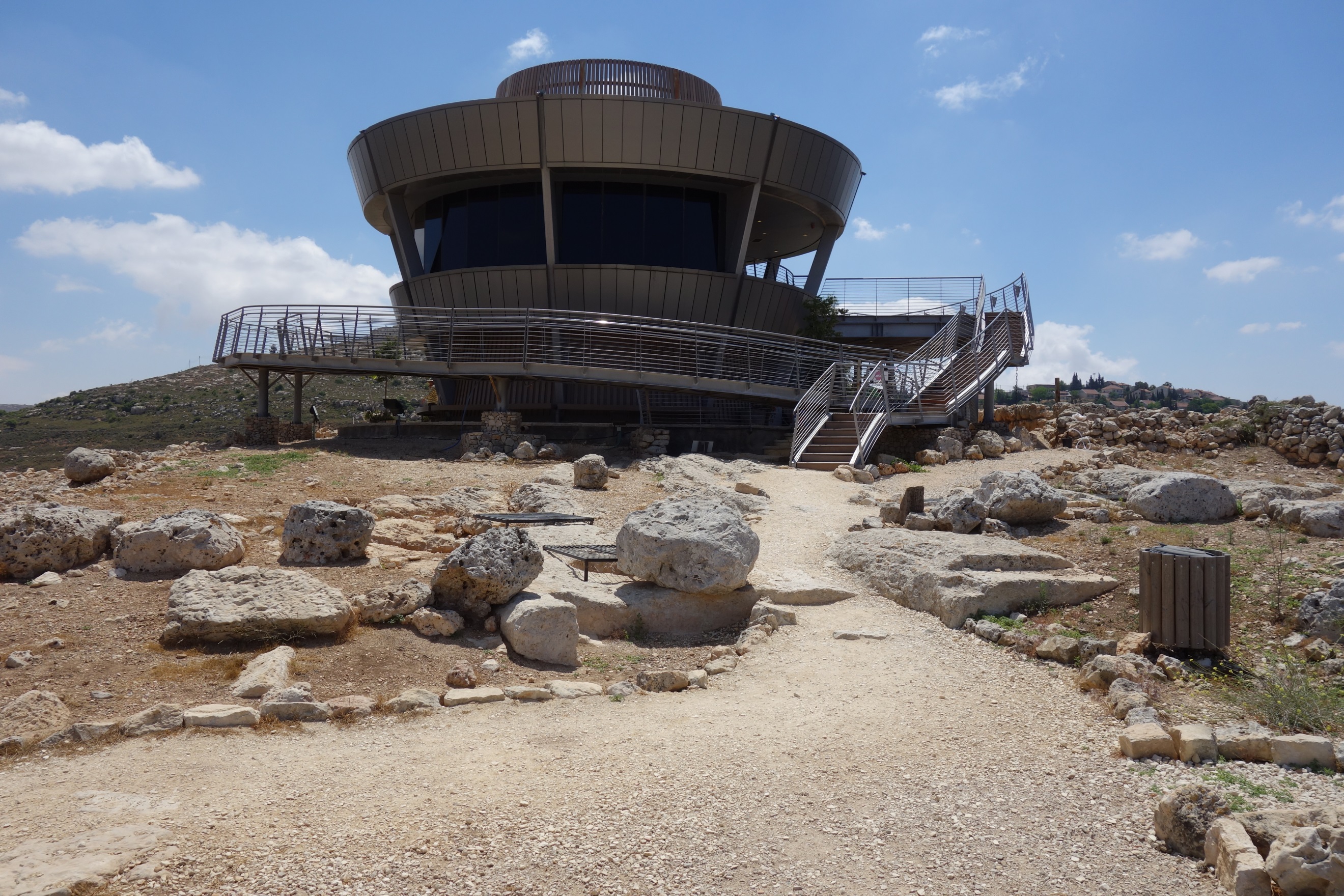 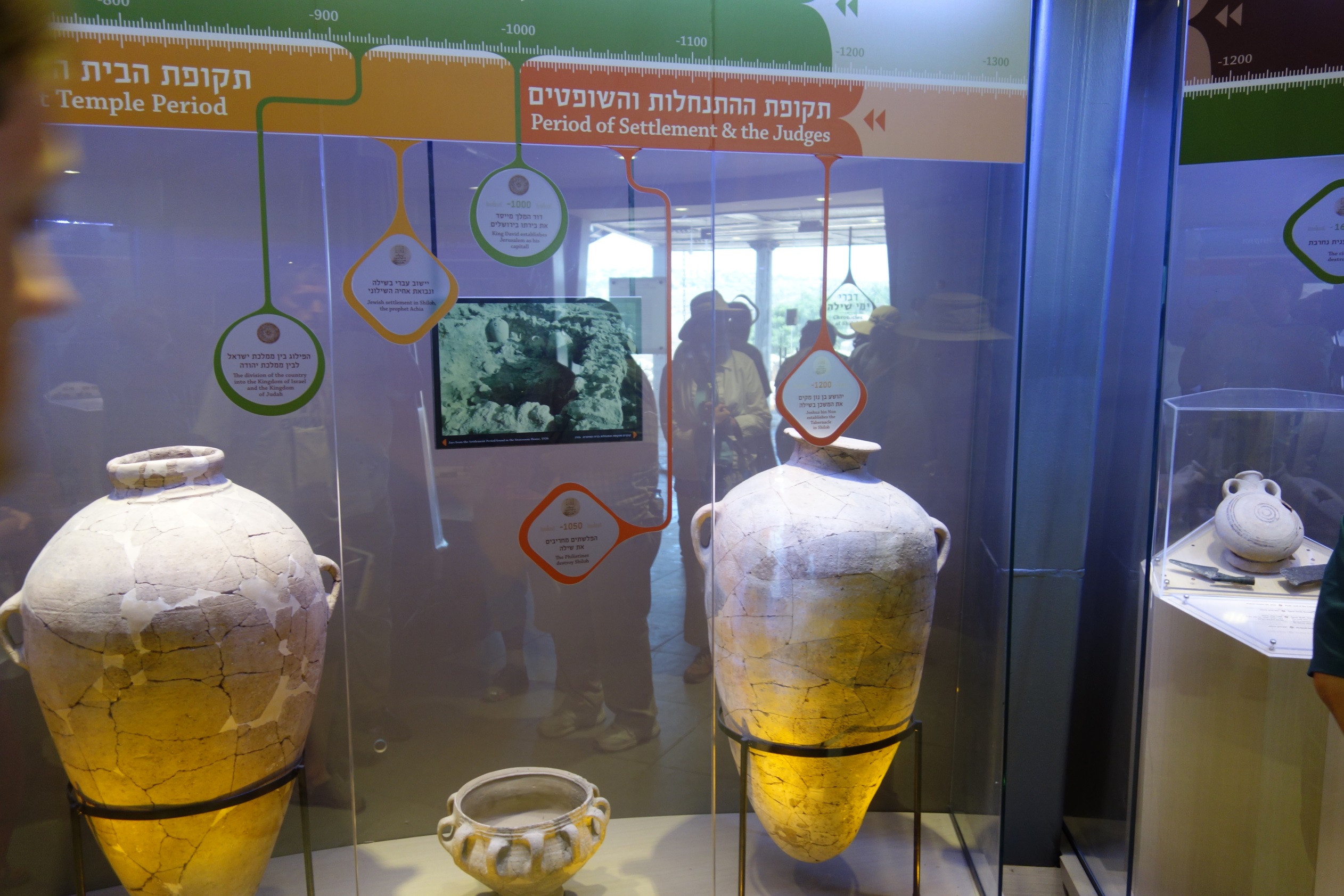 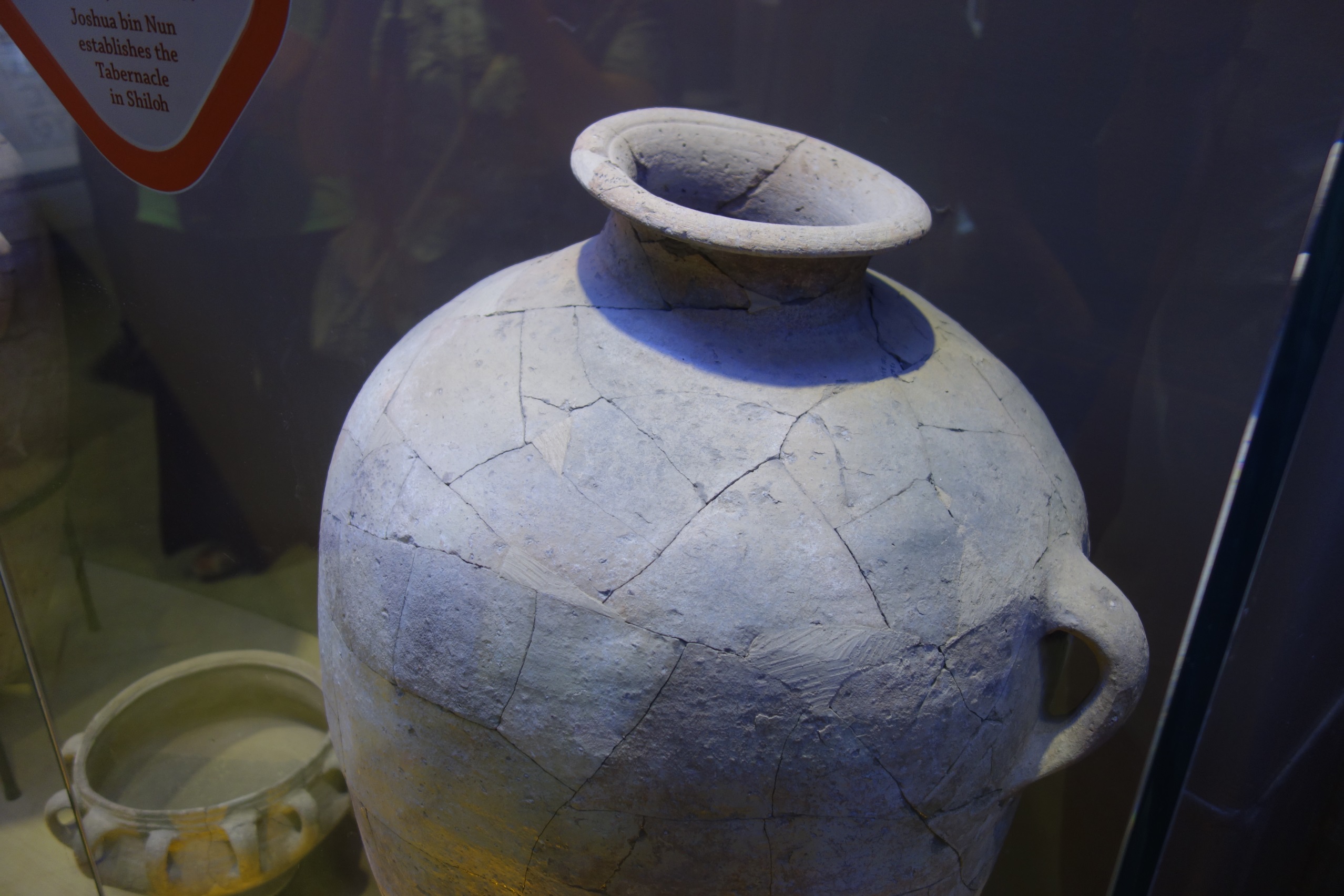 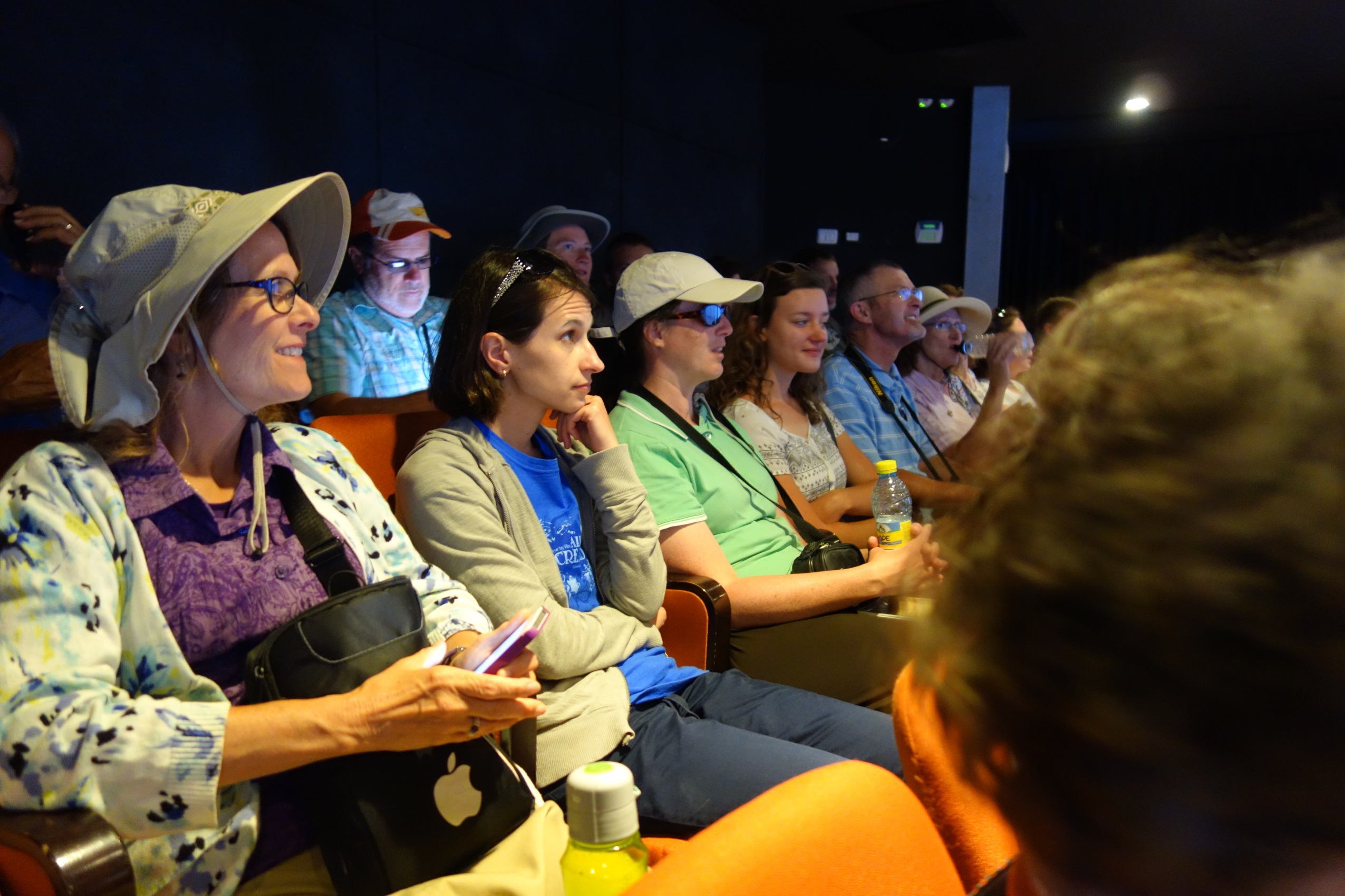 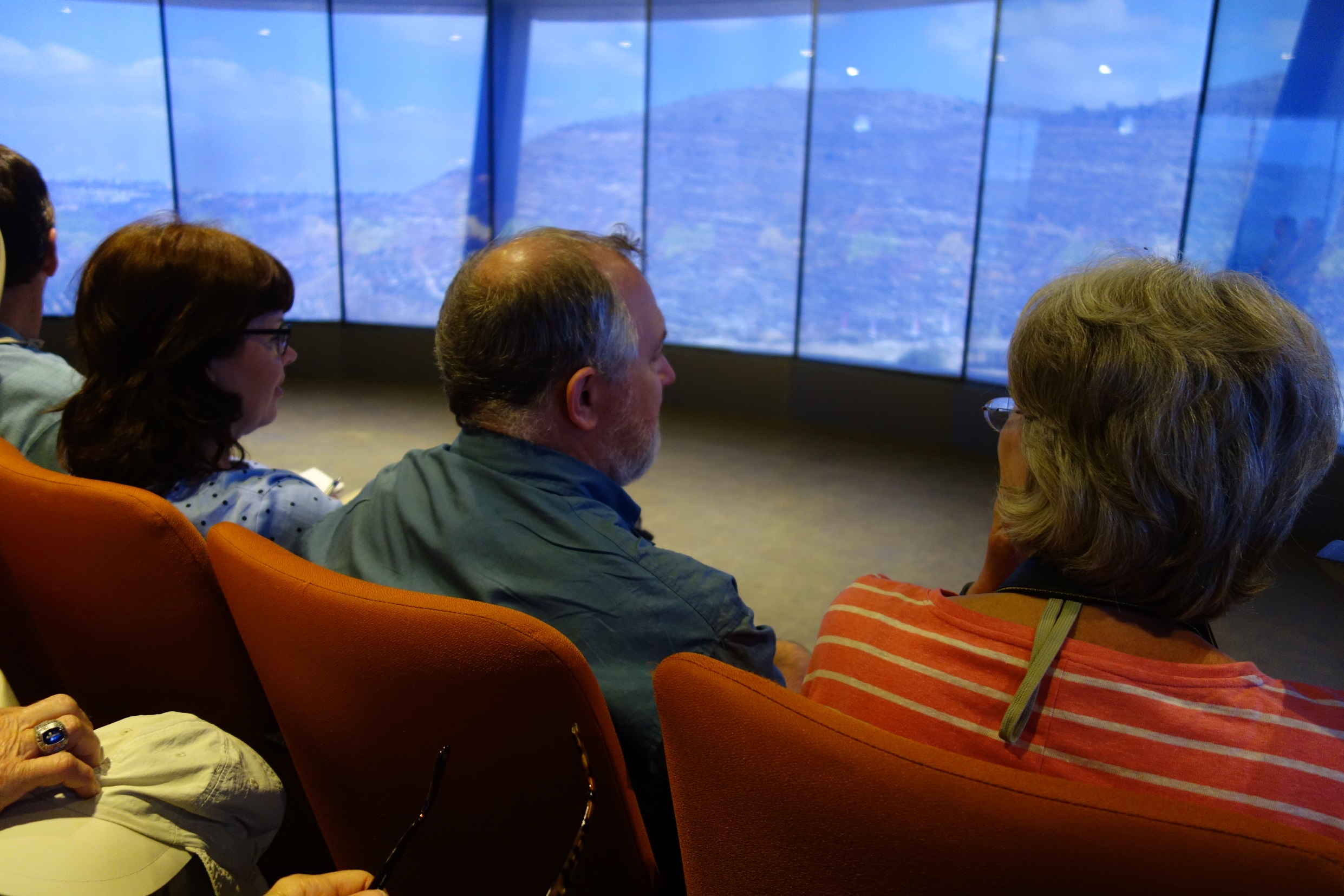 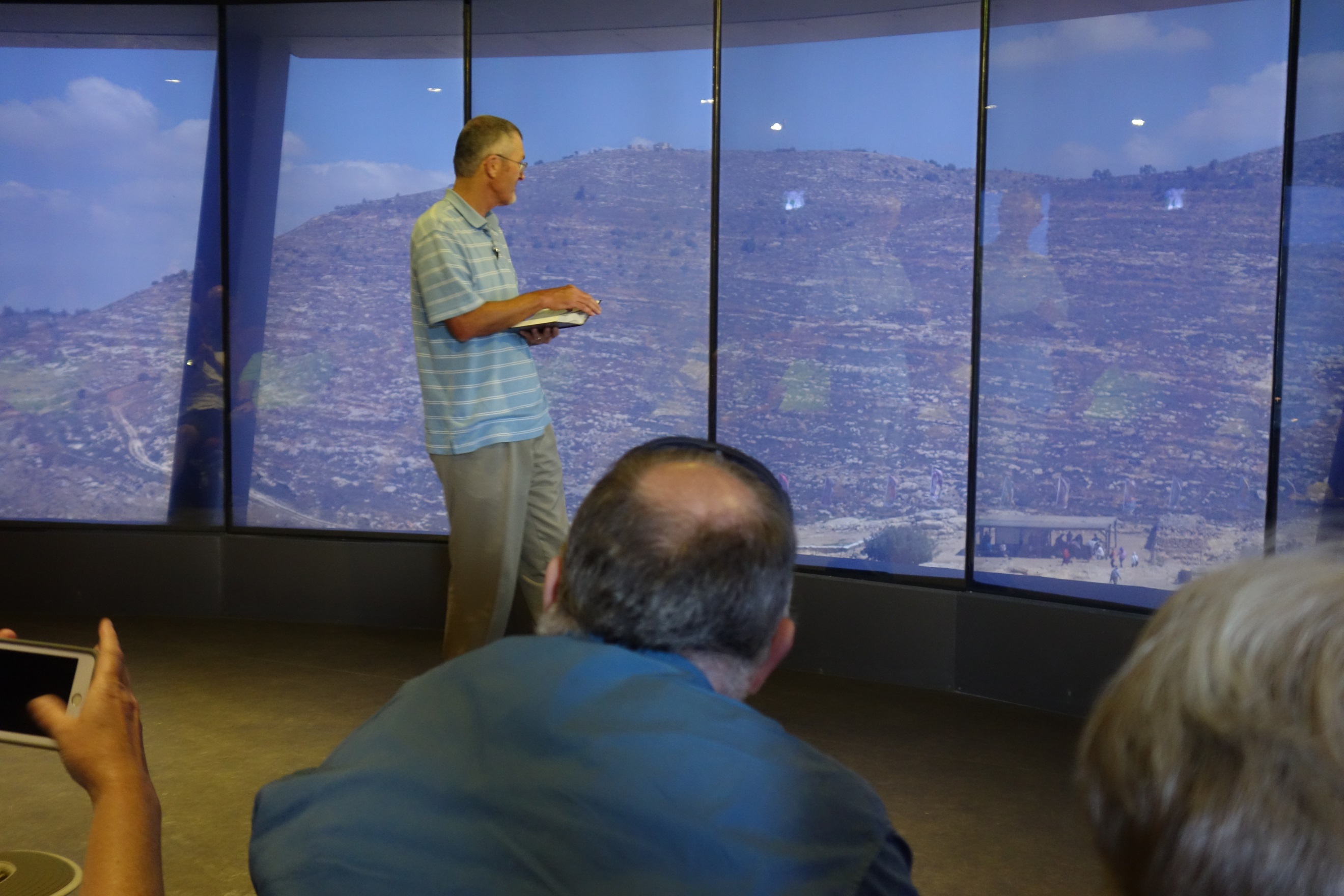 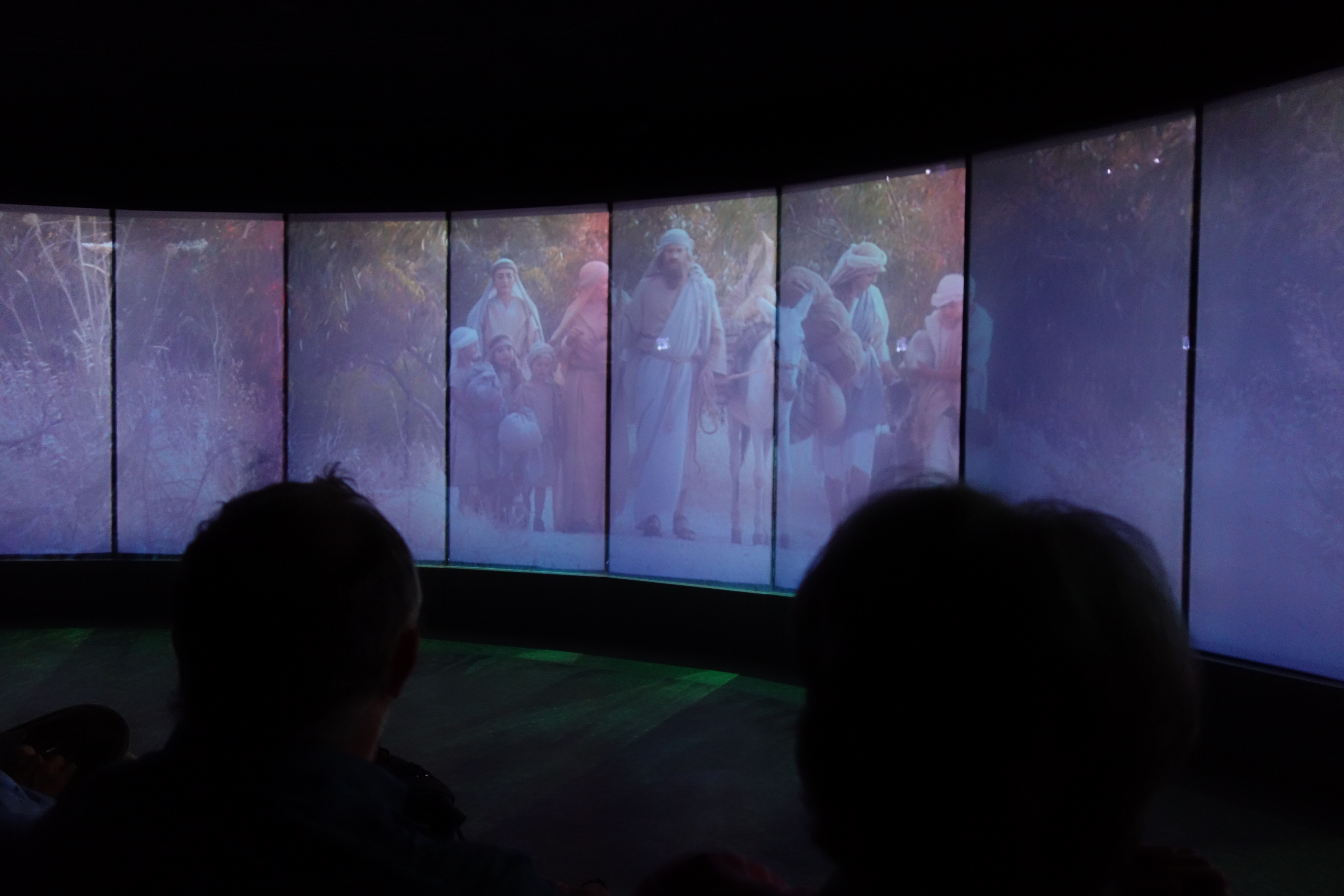 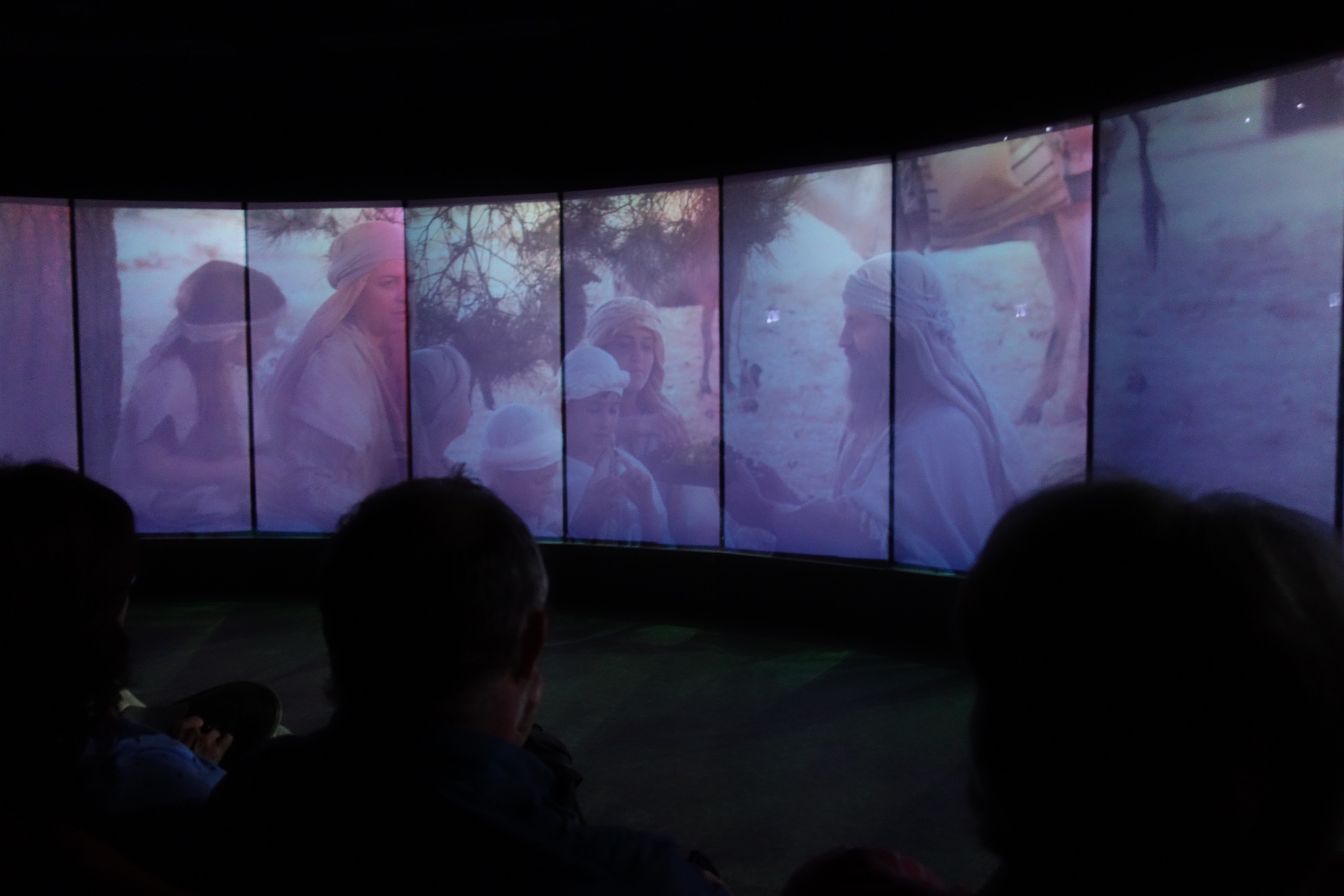 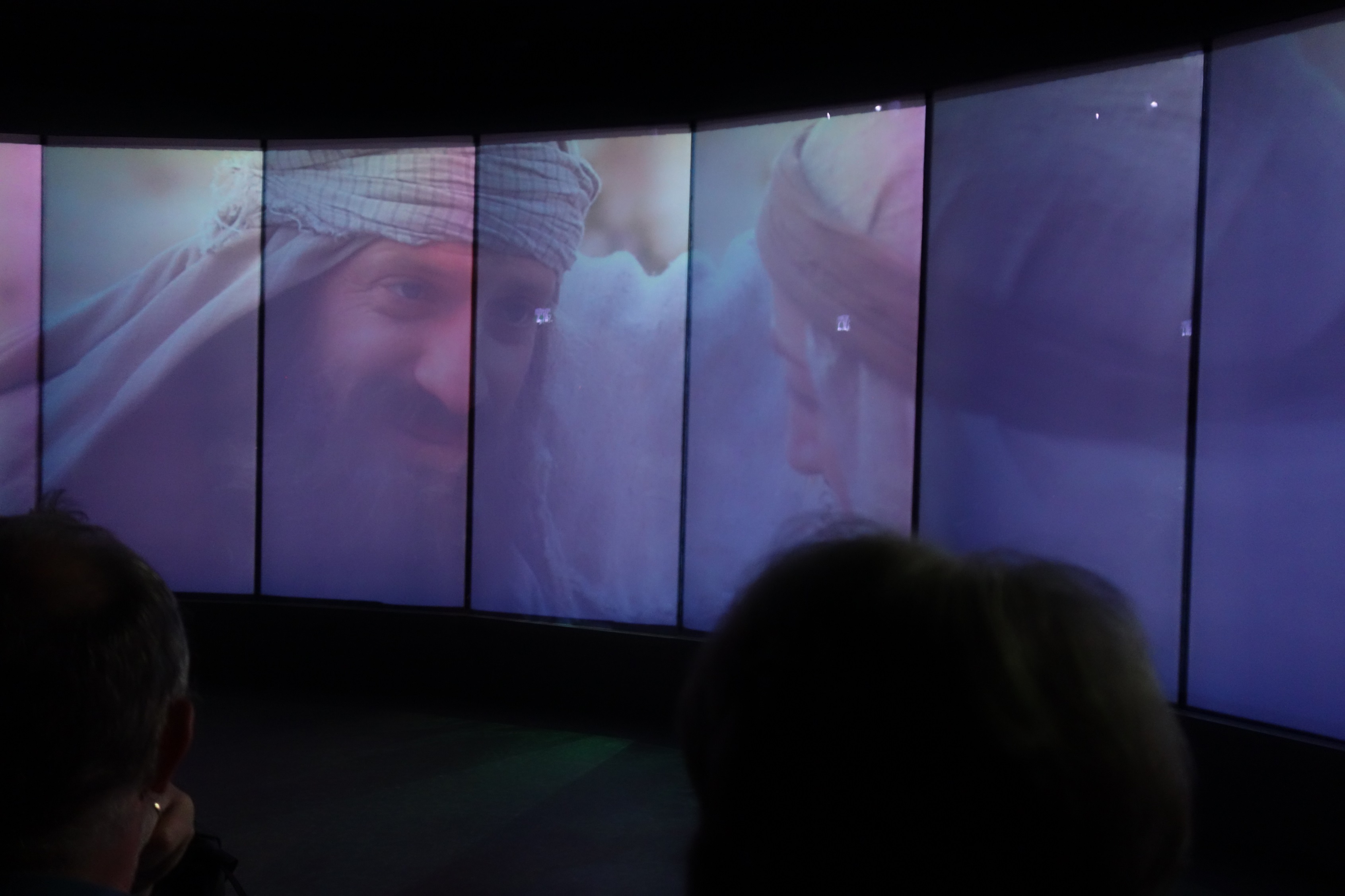 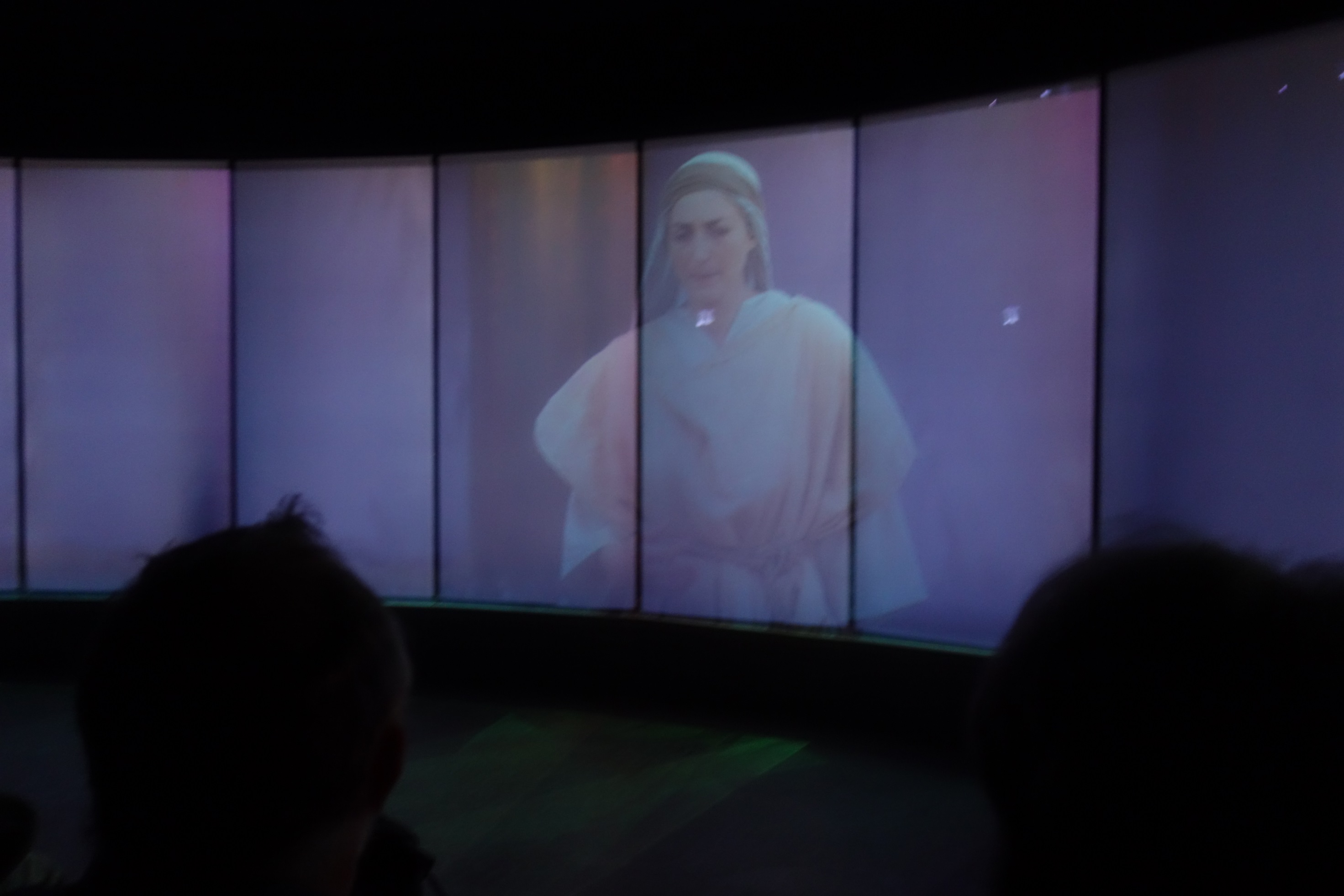 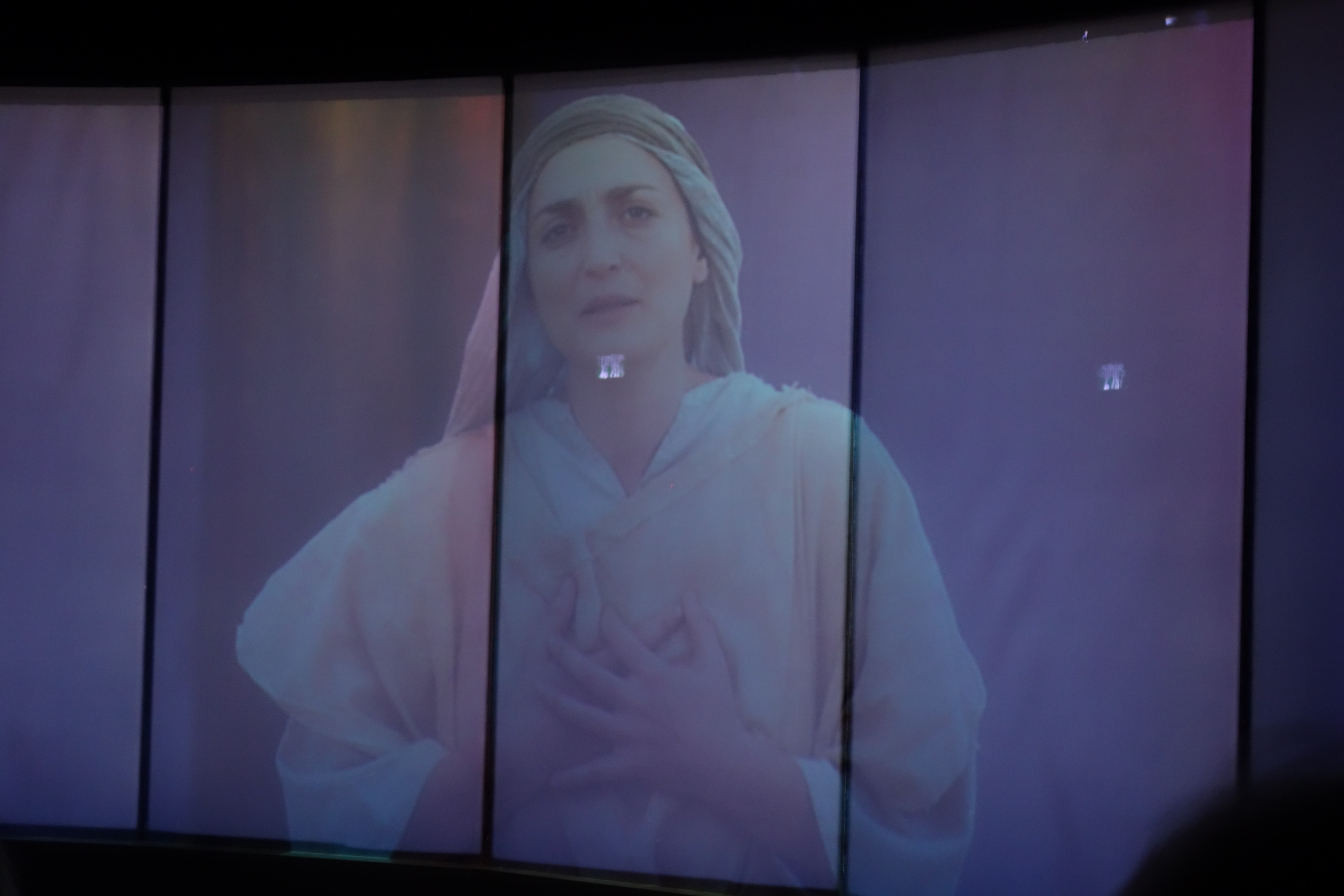 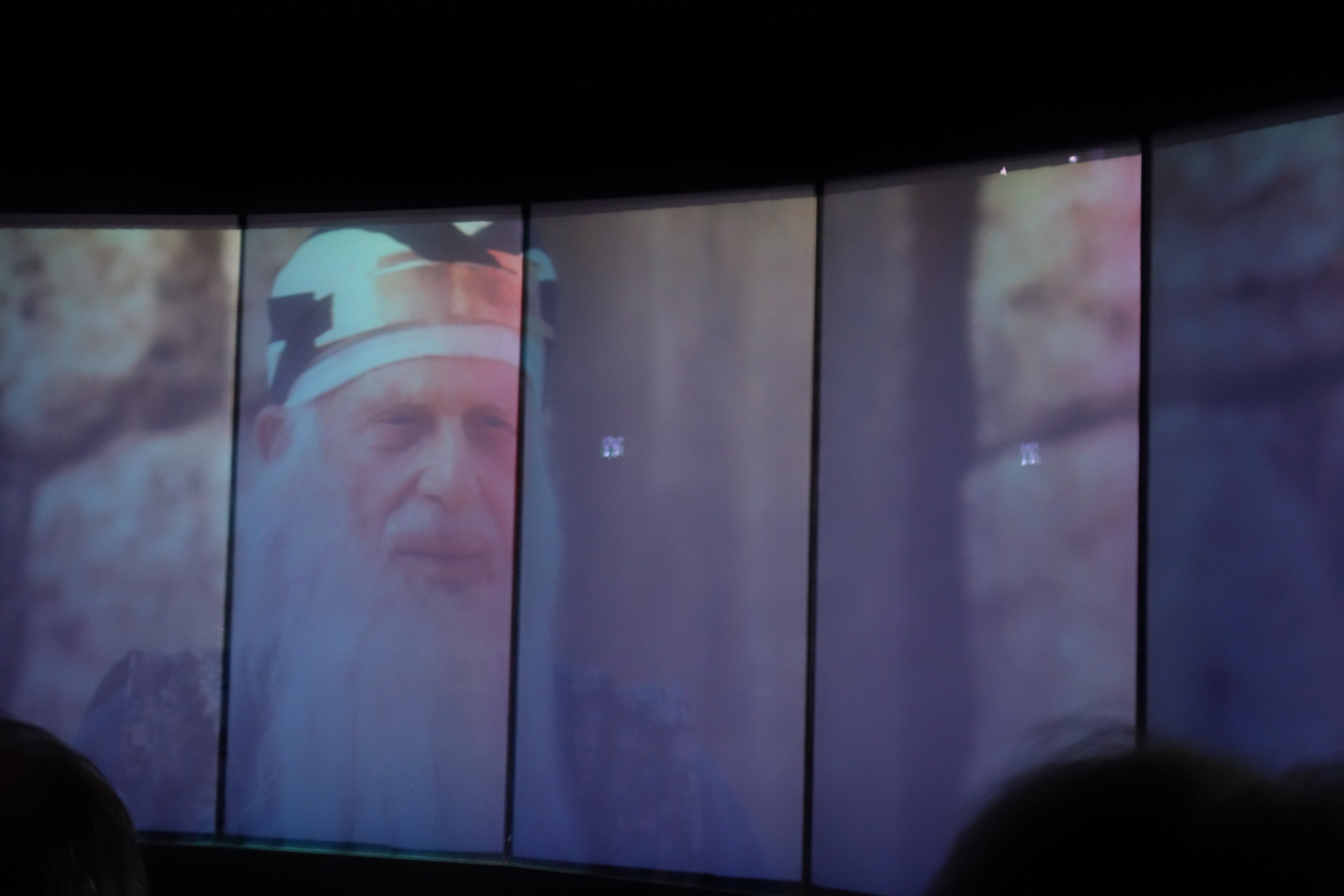 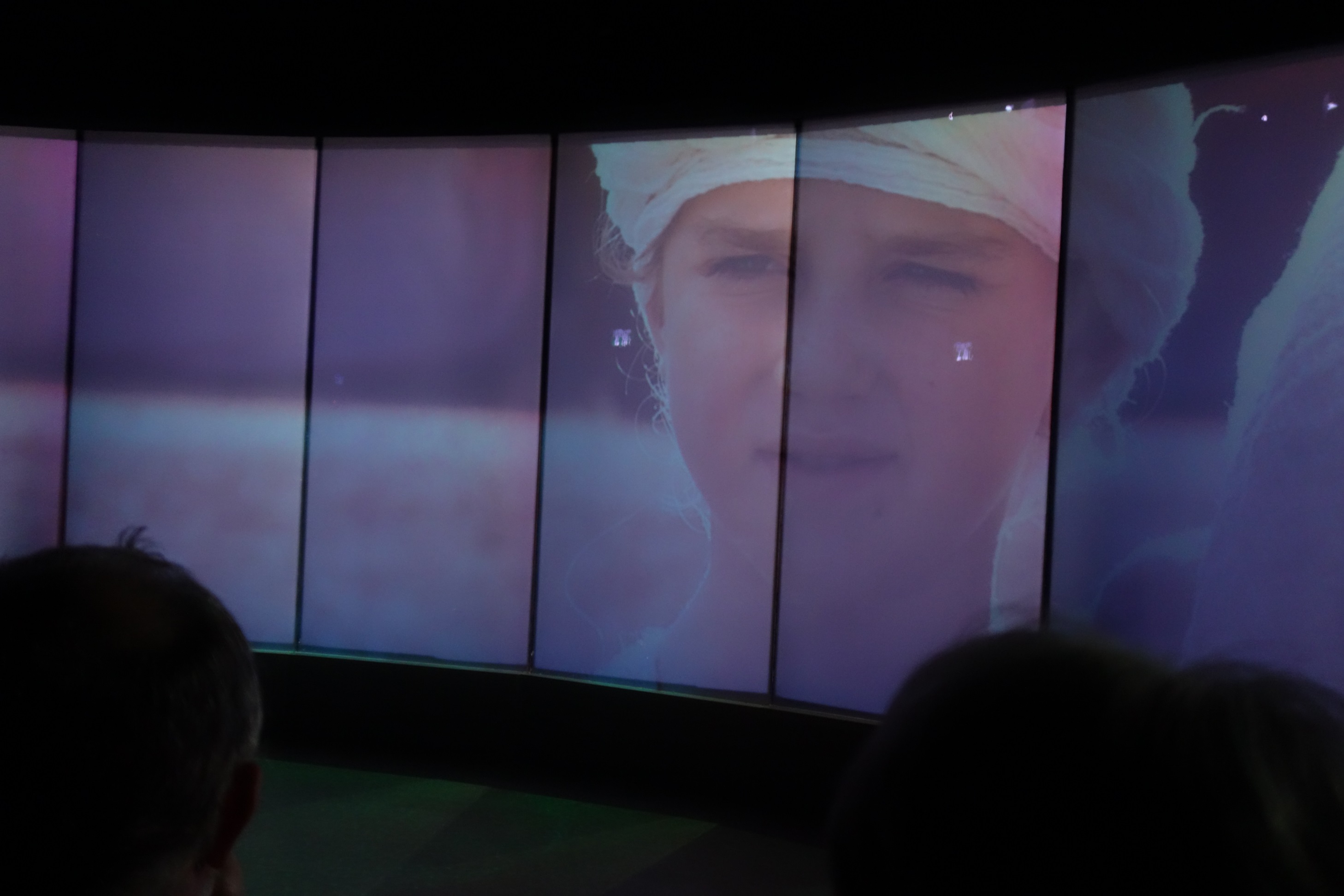 Then the LORD came and stood and called as at other times, "Samuel! Samuel!" And Samuel said, "Speak, for Your servant is listening."


					I Samuel 3:10
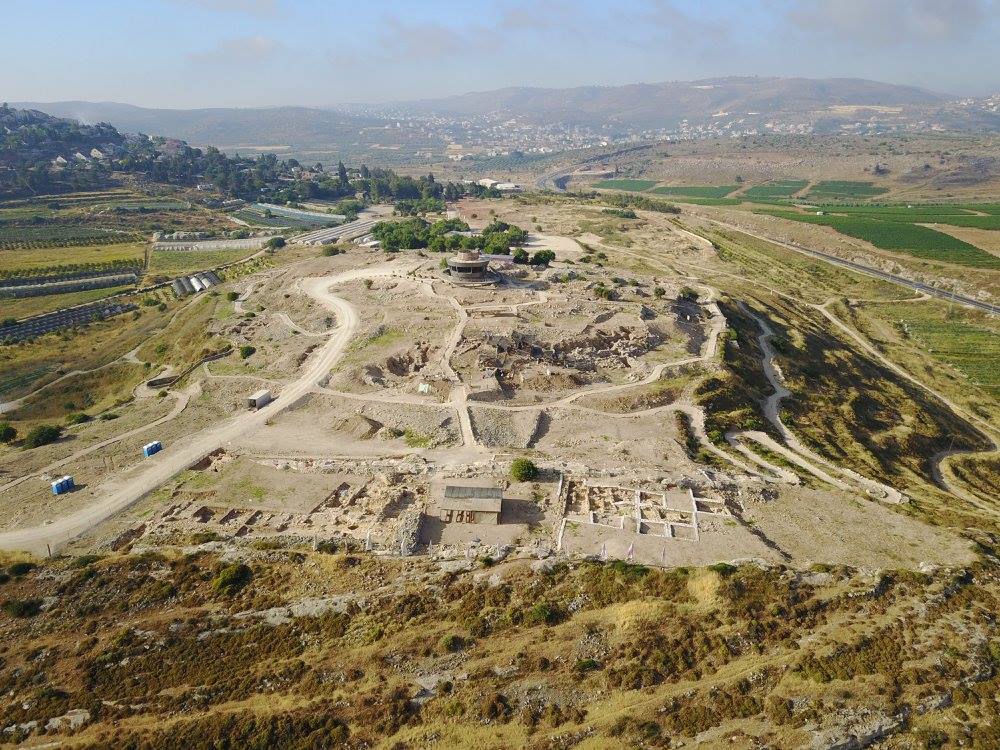 Then the whole congregation of the sons of Israel assembled themselves at Shiloh, and set up the tent of meeting there; and the land was subdued before them.

					Joshua 18:1
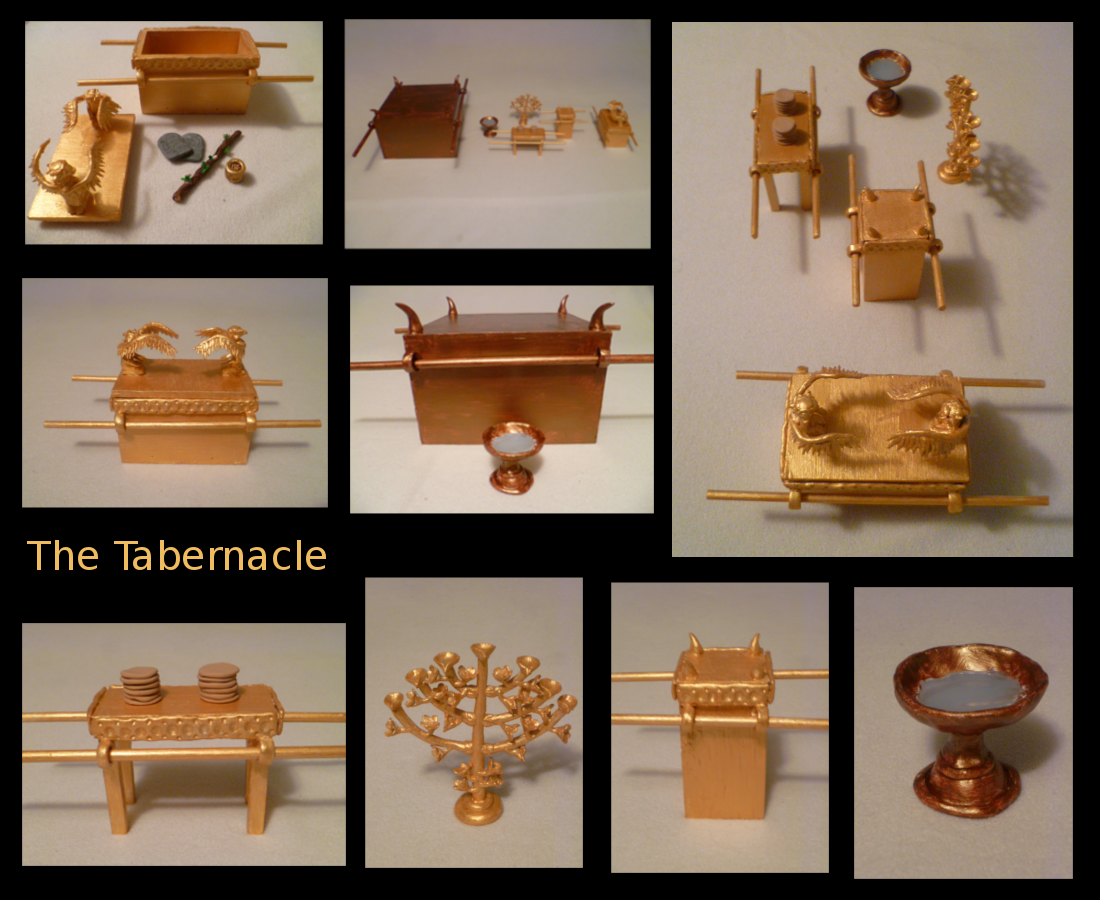 Then the whole congregation of the sons of Israel assembled themselves at Shiloh, and set up the tent of meeting there; and the land was subdued before them.

					Joshua 18:1
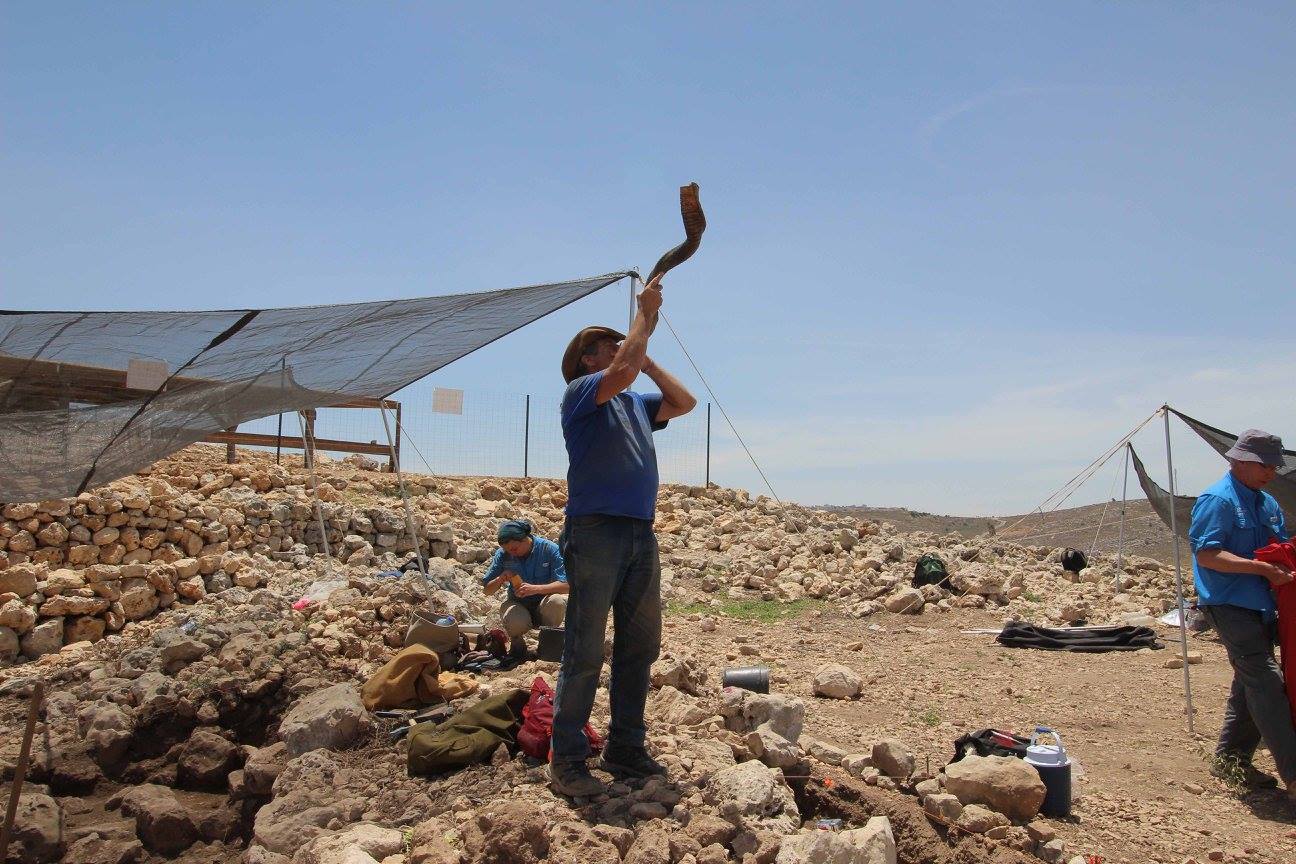